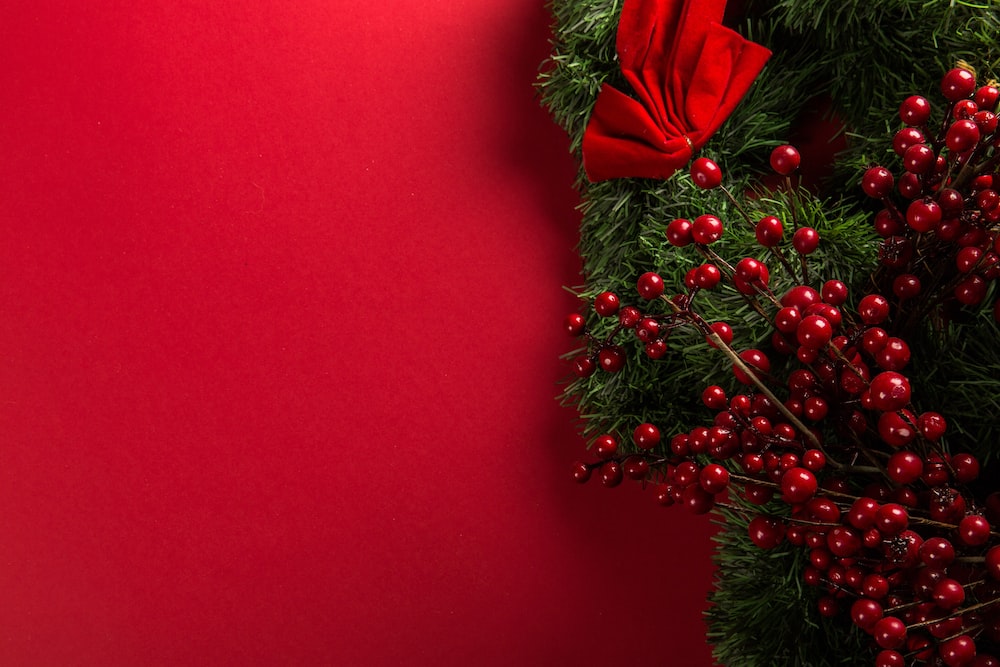 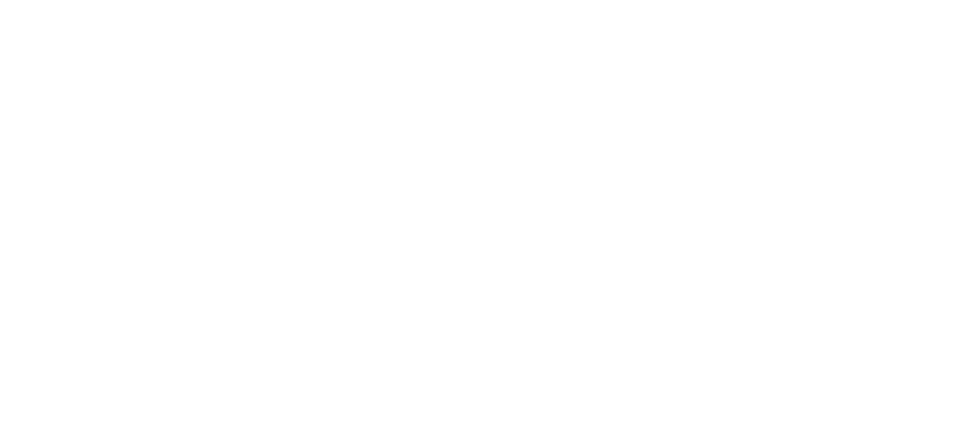 Christmas Graphs Quiz!!
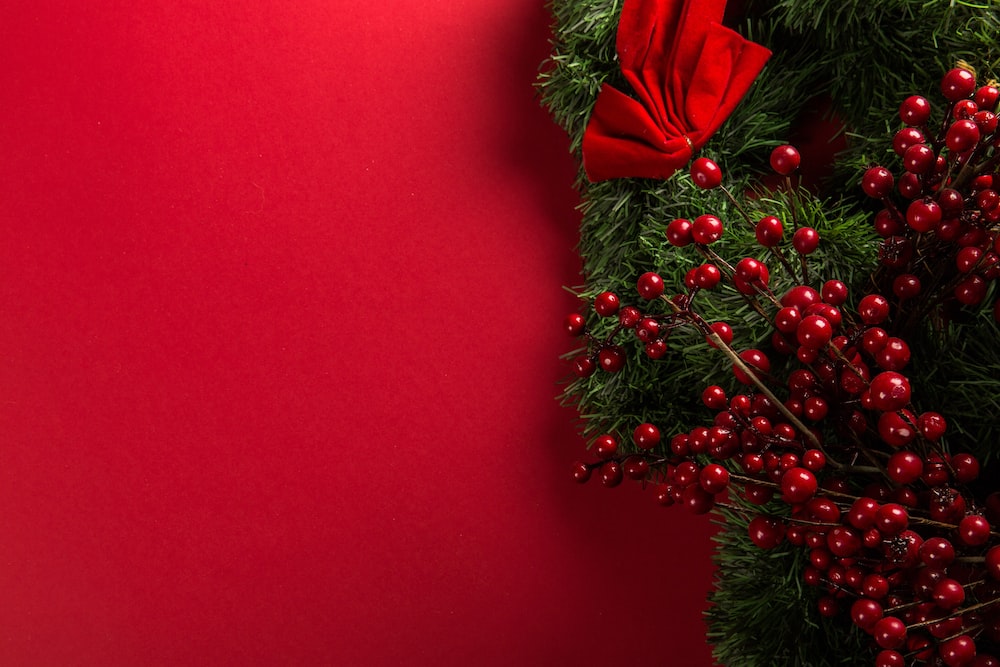 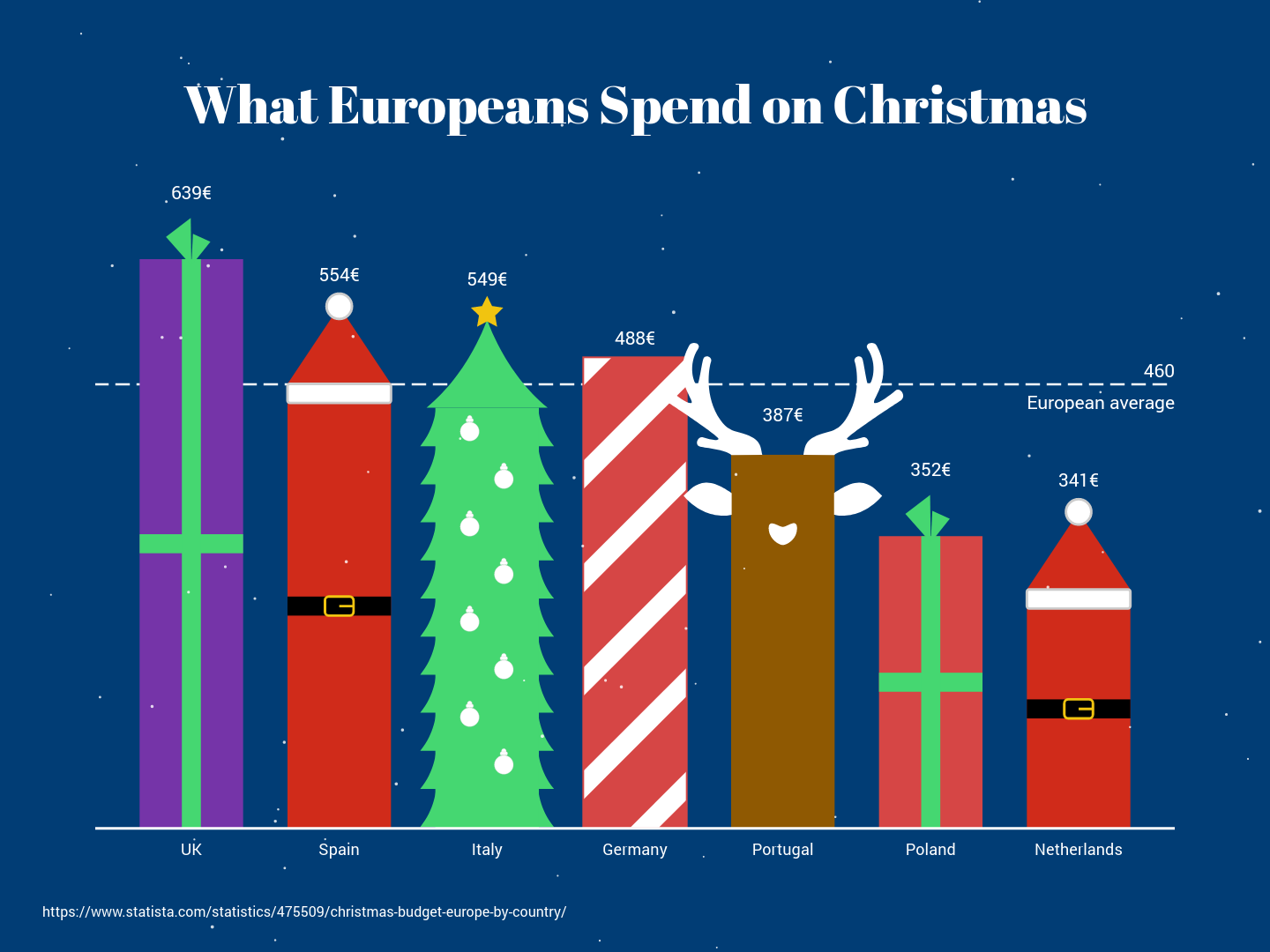 Question 1. 
Which country spends closest to the European average at Christmas time?
A: UK
B: Italy
C: Germany
D: Portugal
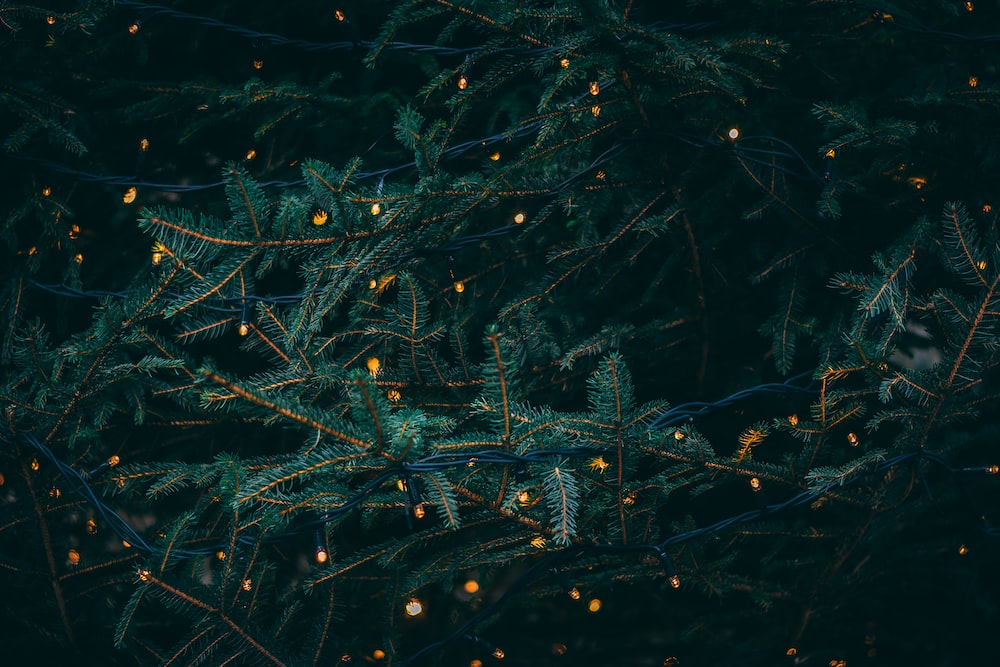 What percentage of films that have Christmas songs in them include the song ‘Sleigh Ride’?
Question 2.
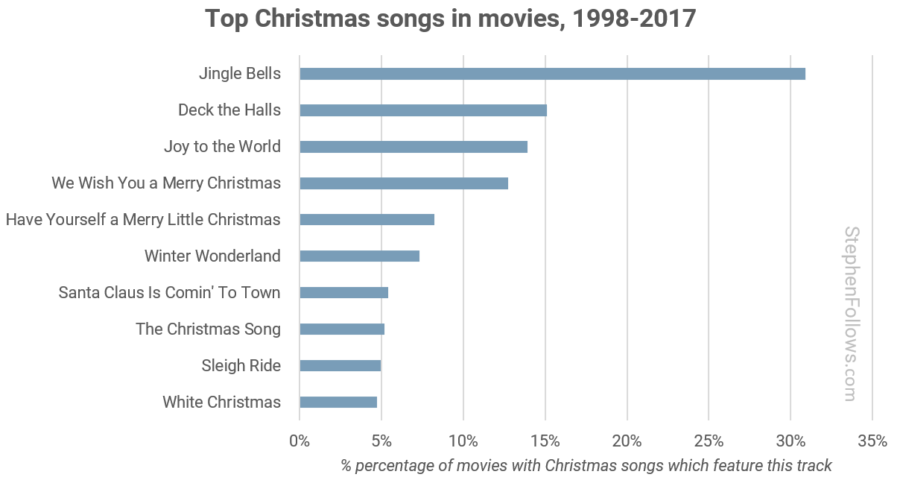 A: 4%
B: 5%
C: 14%
D: 32%
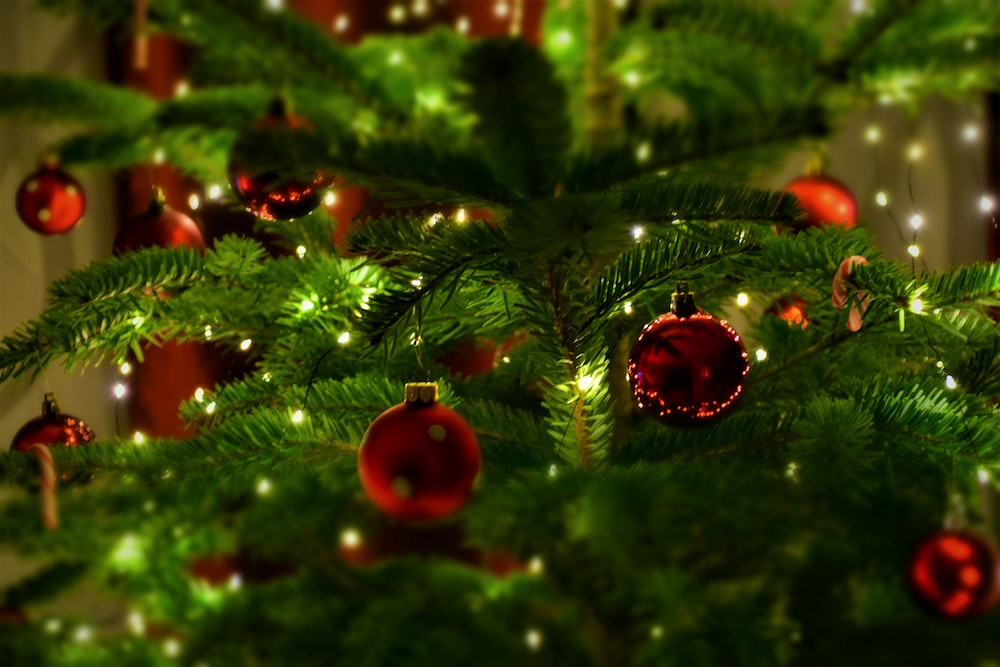 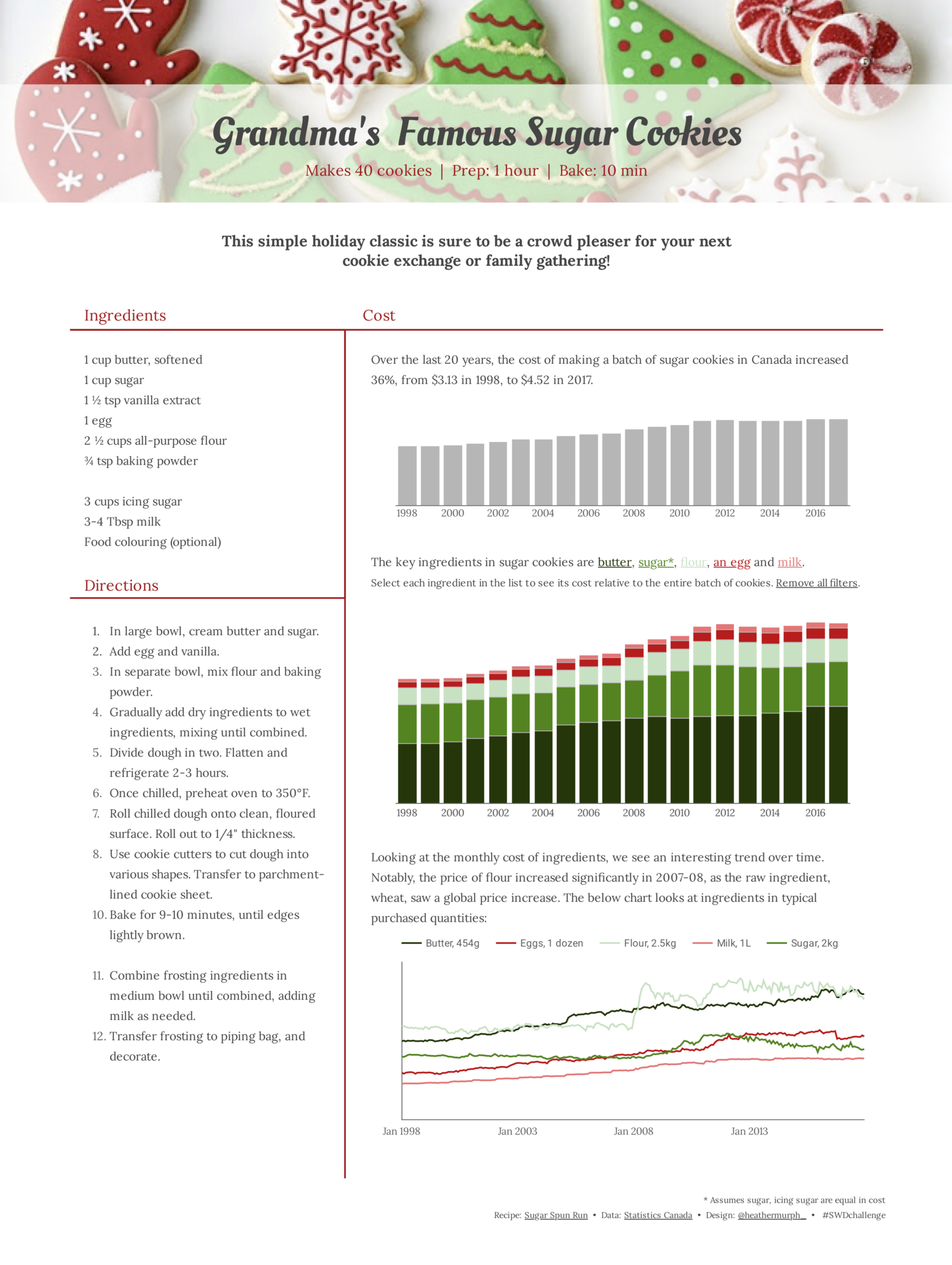 Question 3. 
What is the most expensive ingredient for making Christmas Sugar Cookies?
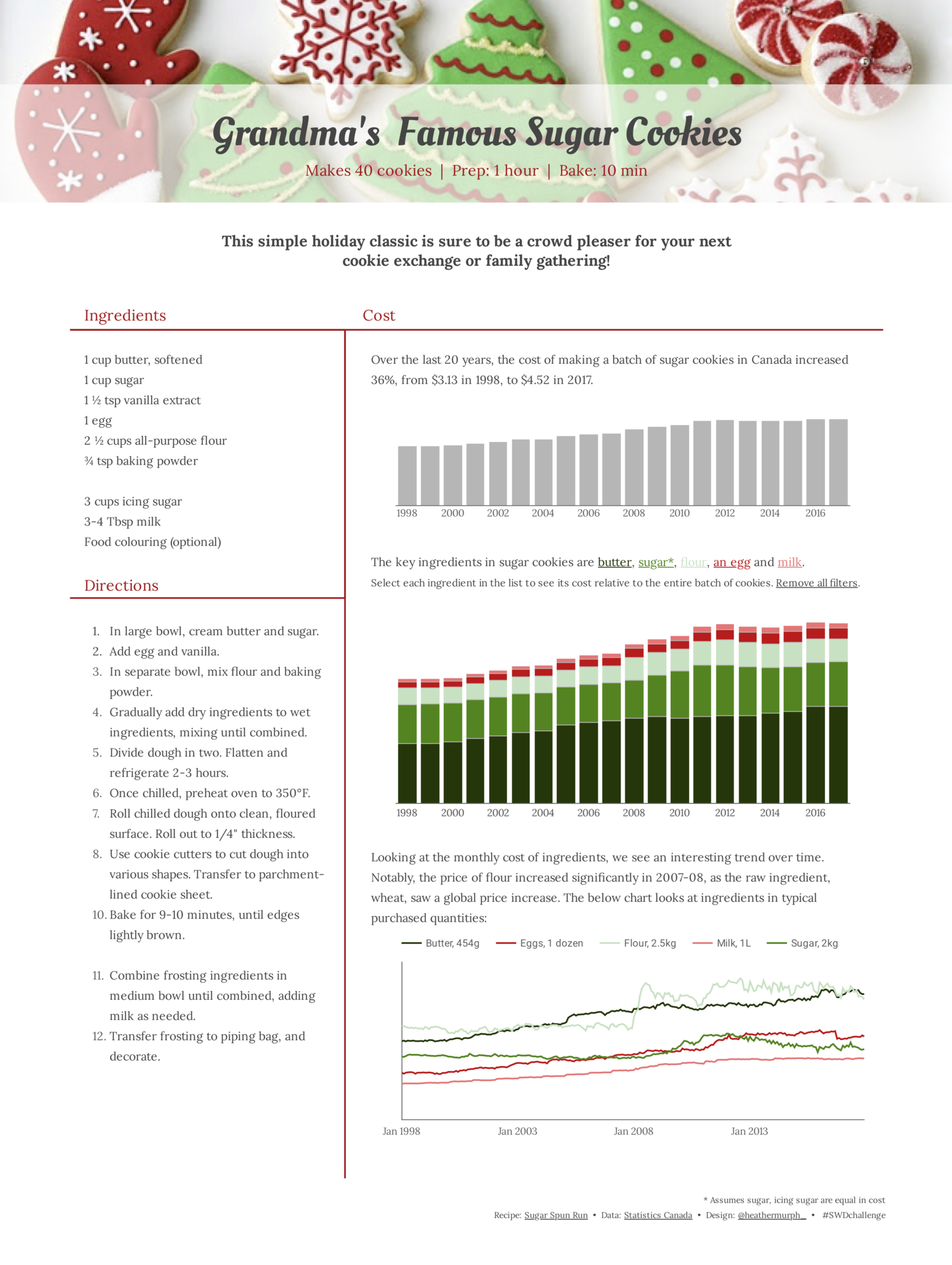 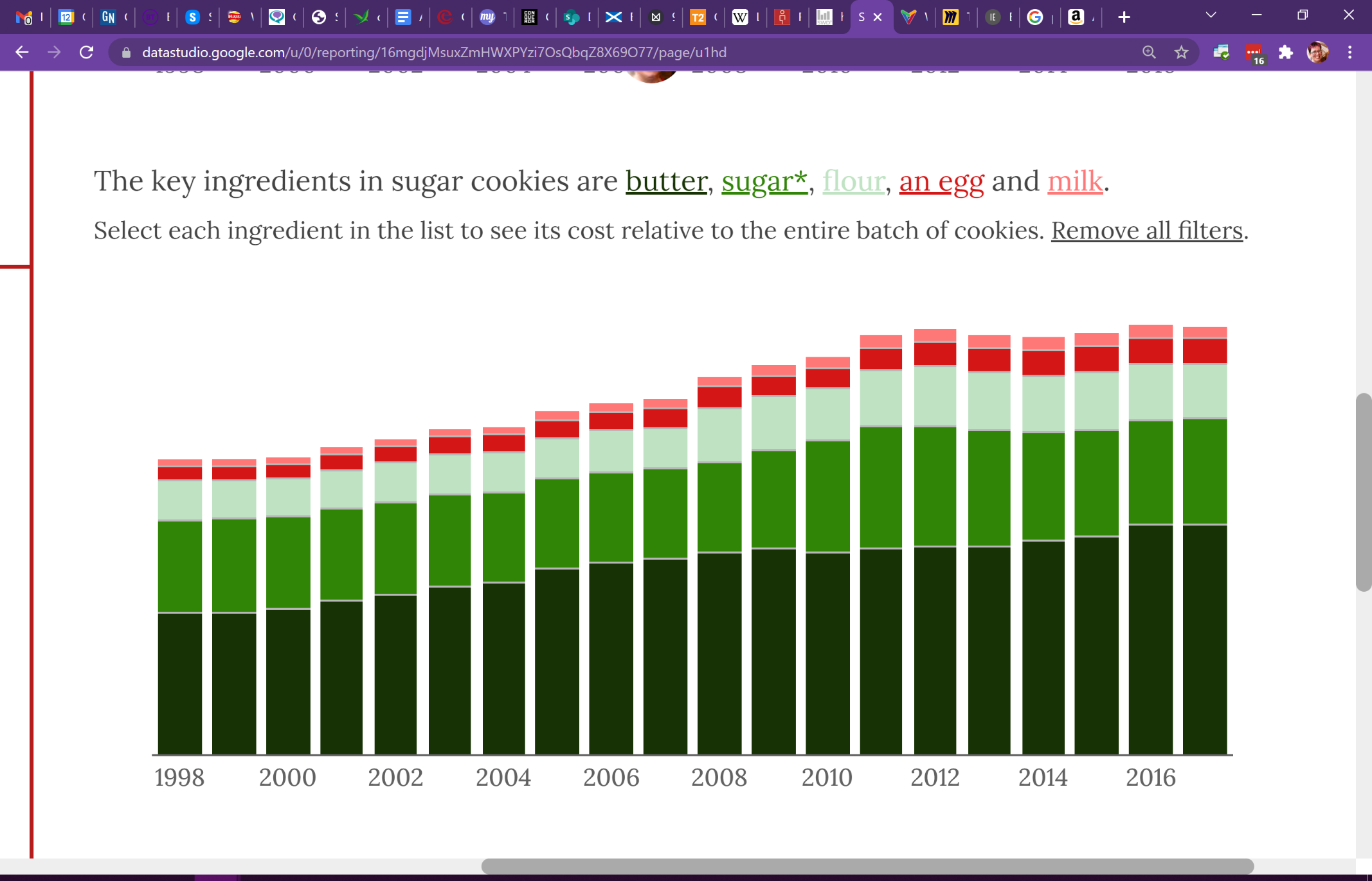 A: Butter
B: Sugar
C: Flour
D: Egg
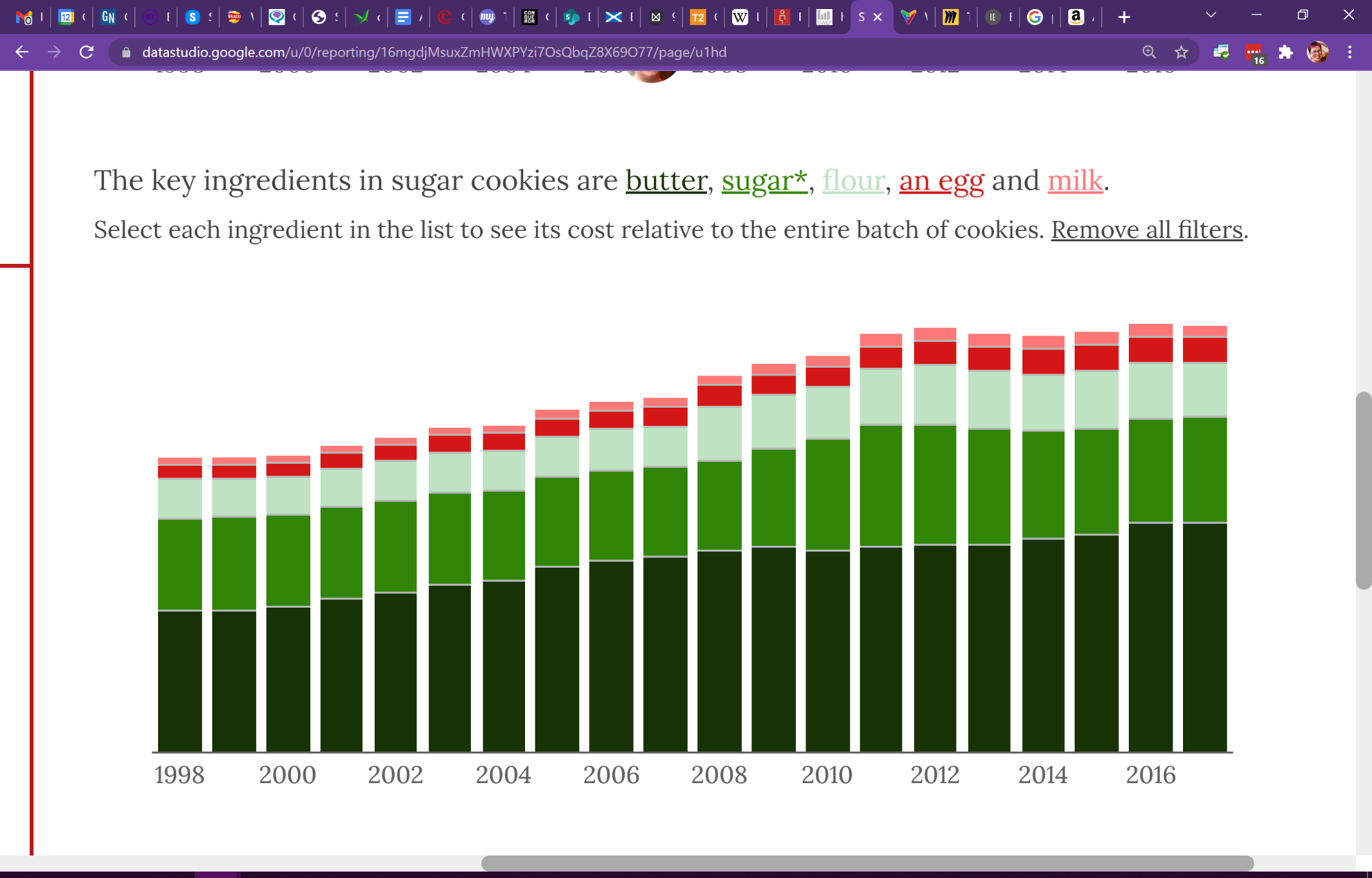 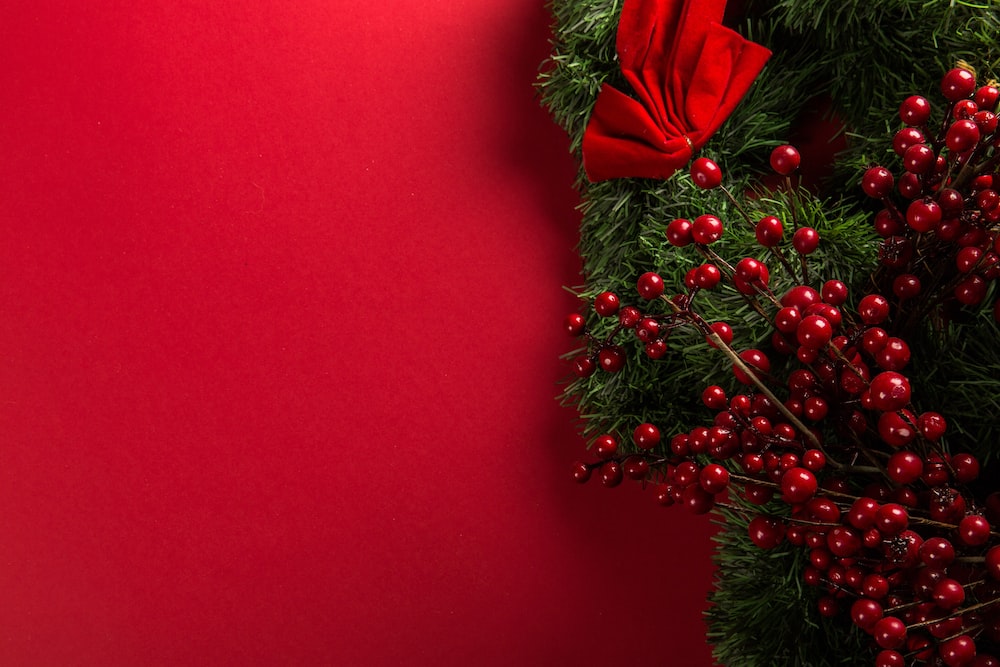 Question 4. 
What is the most popular time of year for babies to be conceived?
A: 9 months after Christmas
B: 2 months after Christmas
C: 12 months after Christmas
D: Christmas
Most common days to be born, ranked from most popular (1) to least popular (365)
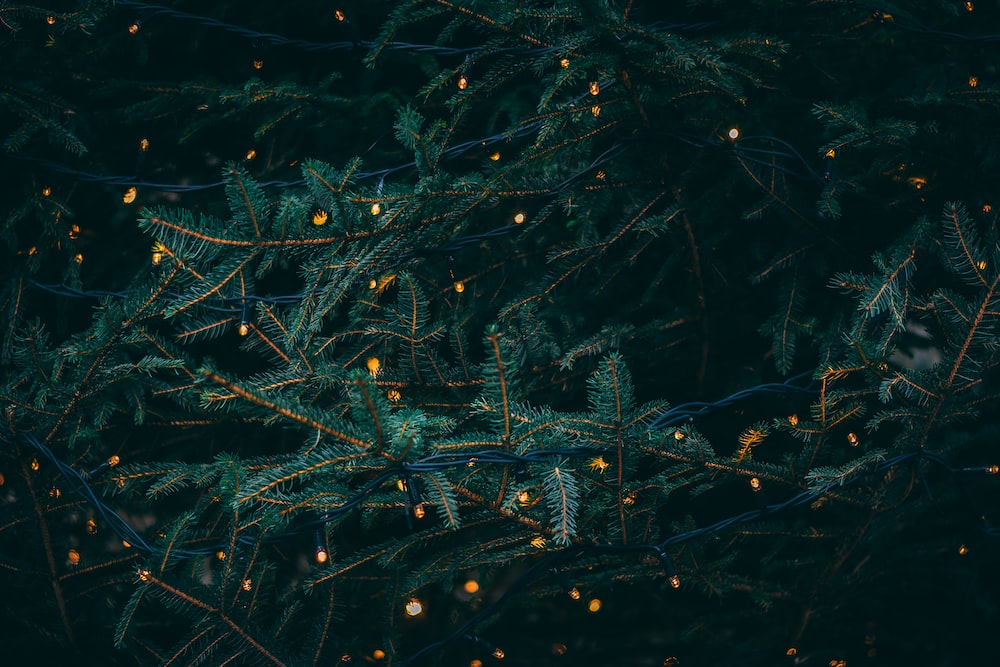 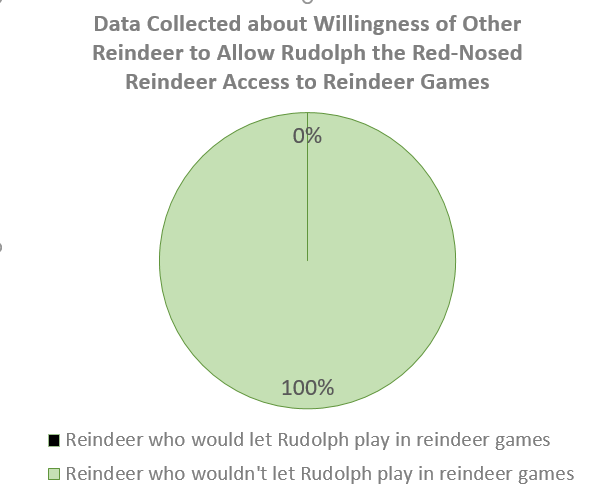 Question 5. 
What percent of reindeers let Rudolf play?
A: 100%
B: 7 reindeer
C: 0%
D: 70%
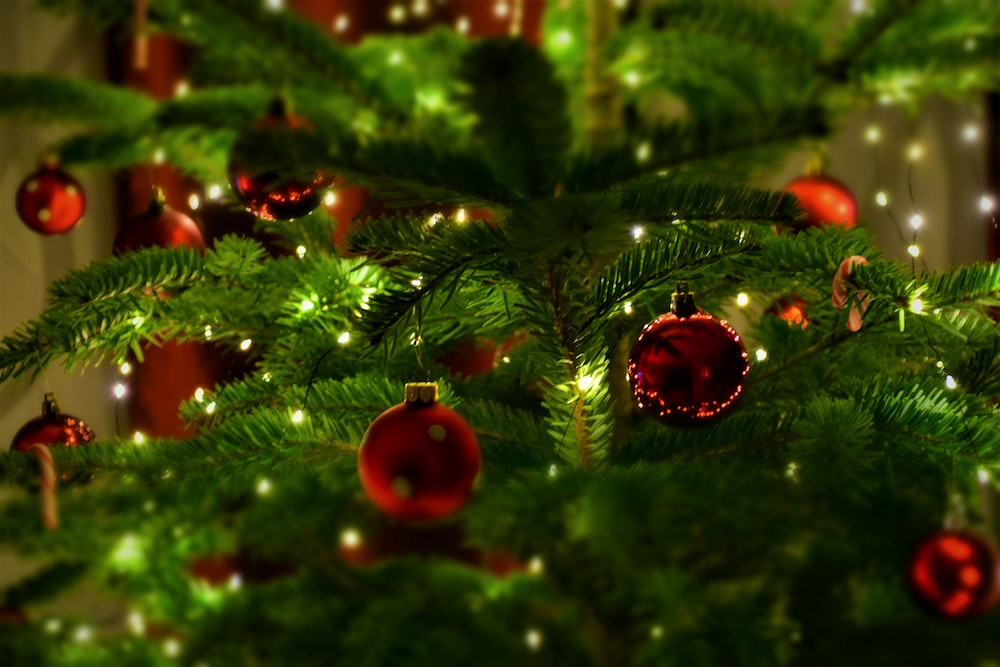 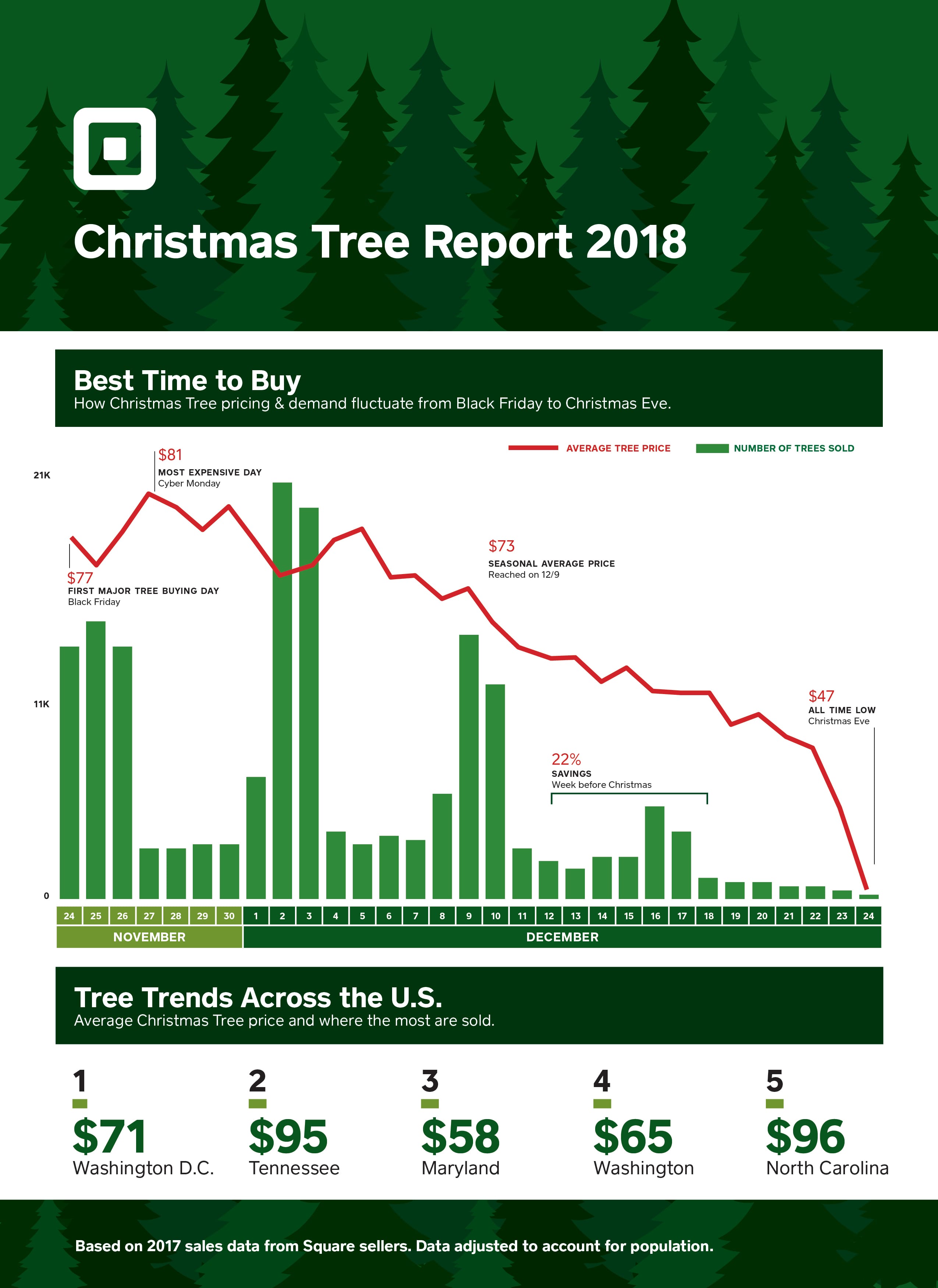 Question 6. 
When was the most expensive time to buy a Christmas Tree in the USA?
A: Nov 24th
B: Dec 24th
C: Dec 2nd
D: Nov 27th
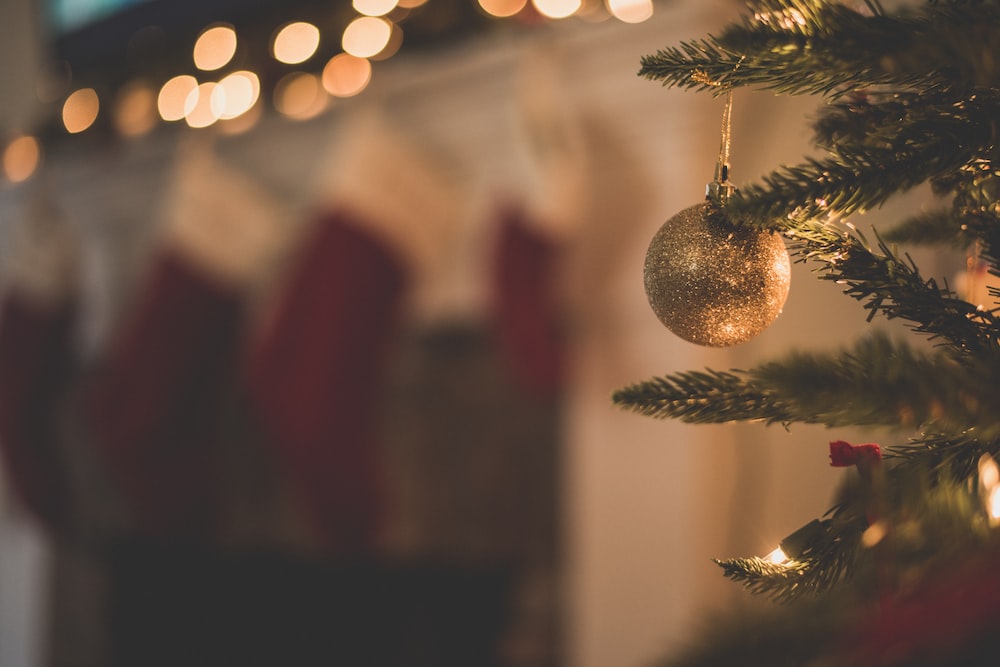 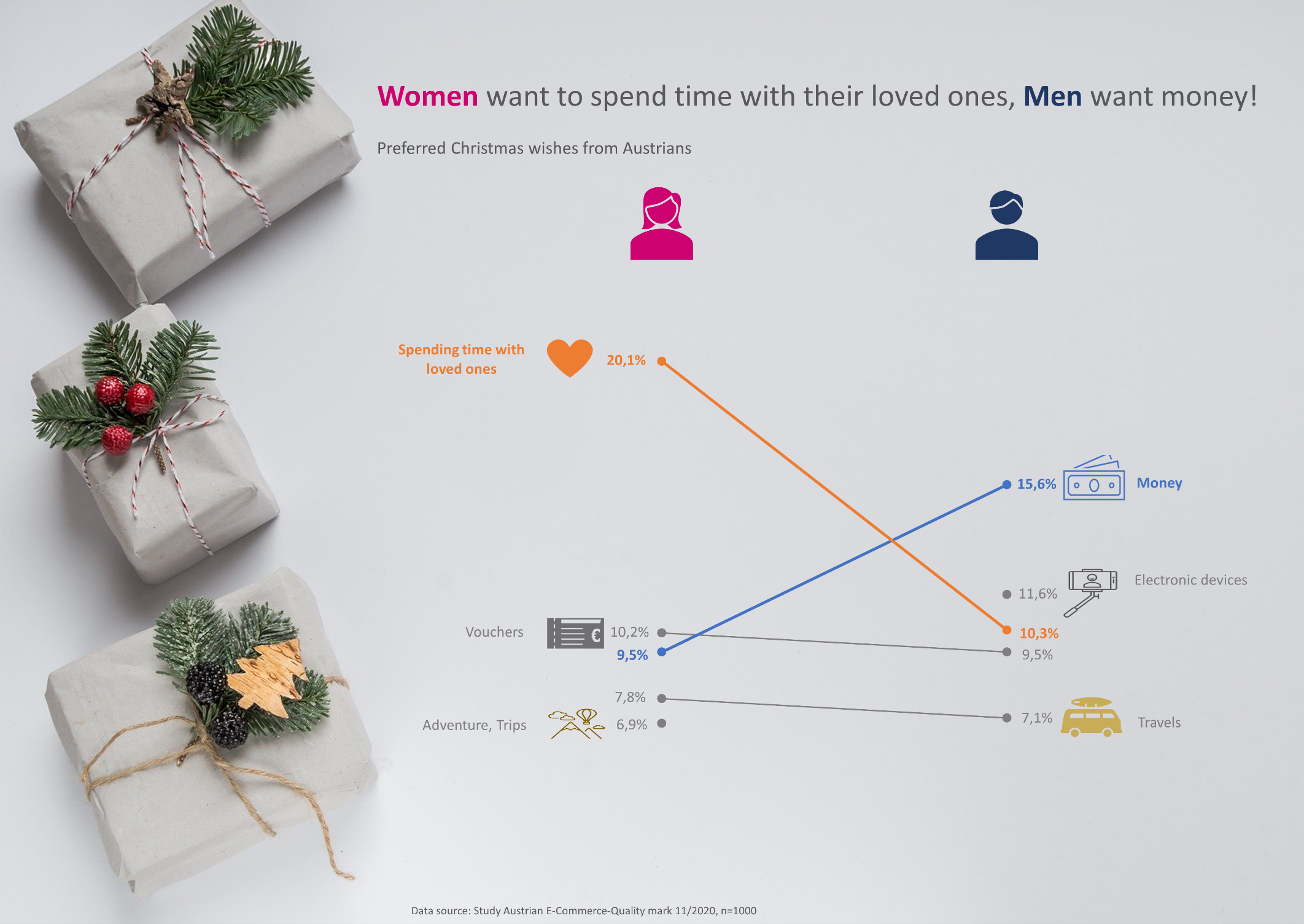 Question 7. 
What item is wished for by men in Austria but not by women?
A: Money
B: Electronic devices
C: Adventure, Trips
D: Travels
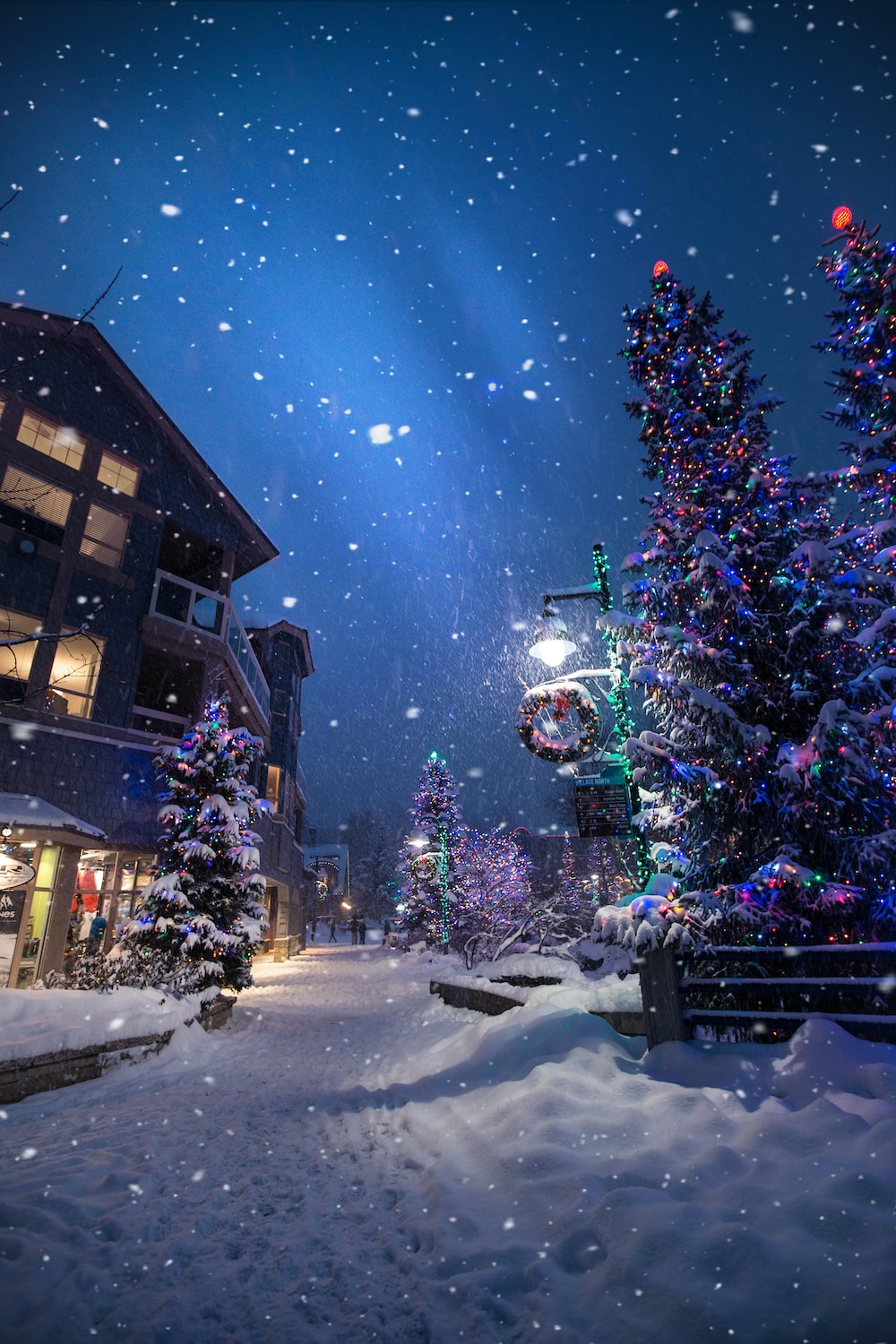 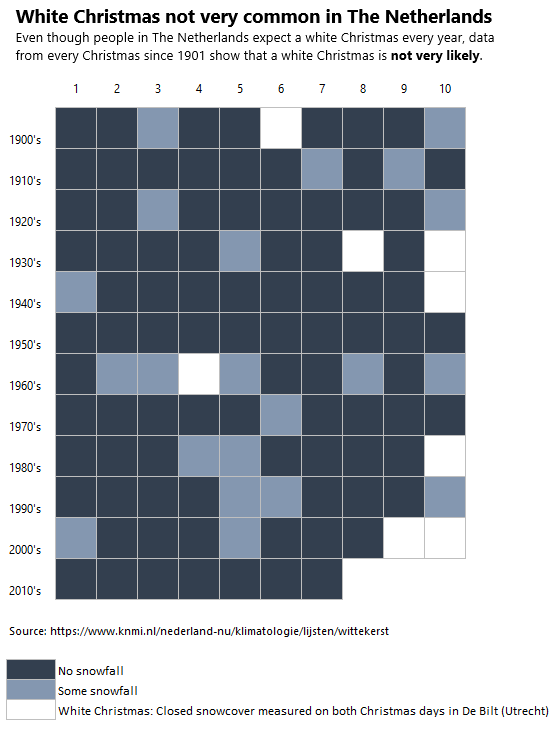 Question 8. 
Which decade had the most number of years with some snow on Christmas?
A: 1930’s
B: 1950’s
C: 1960’s
D: 2000’s
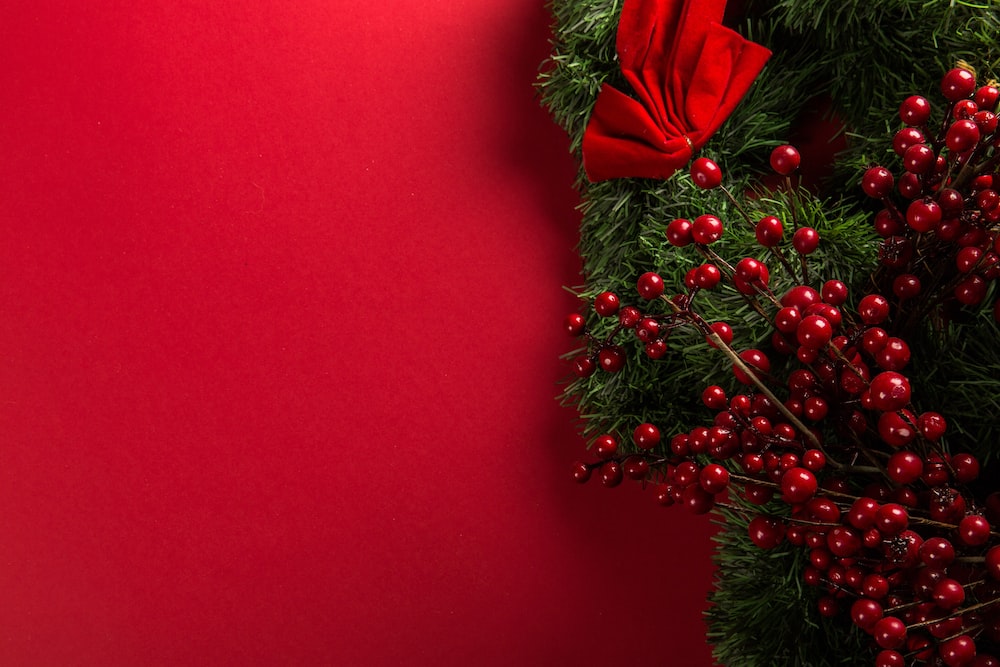 On what day did Mary and Joseph reach the highest elevation in their journey?
Question 9.
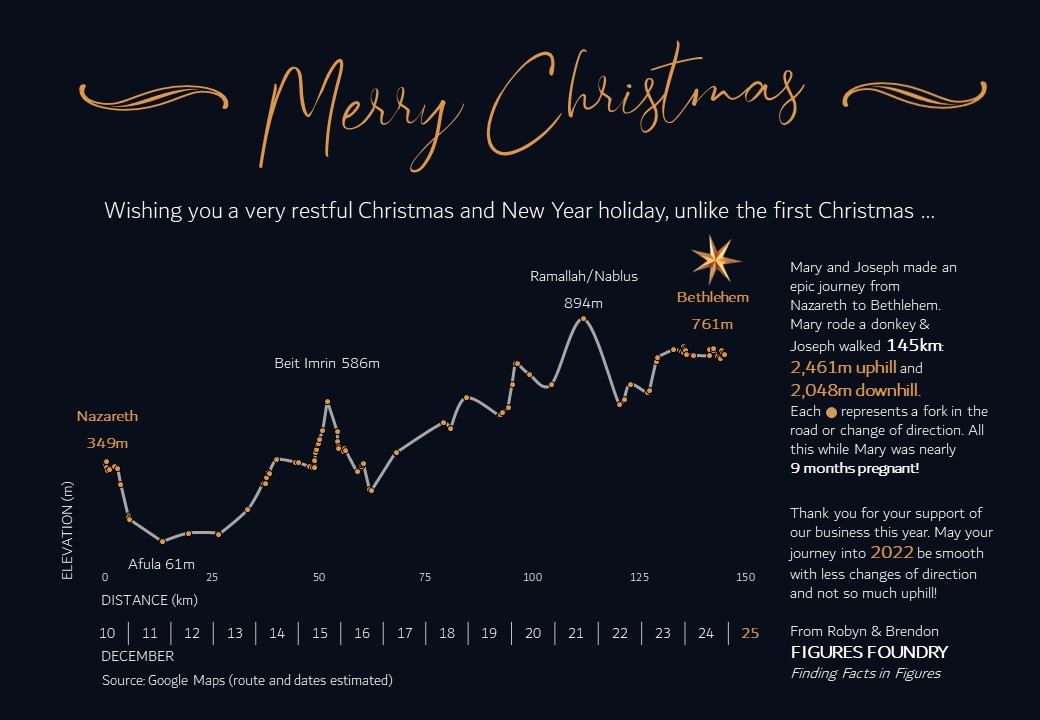 A: 10th December
B: 15th December
C: 16th December
D: 21st December
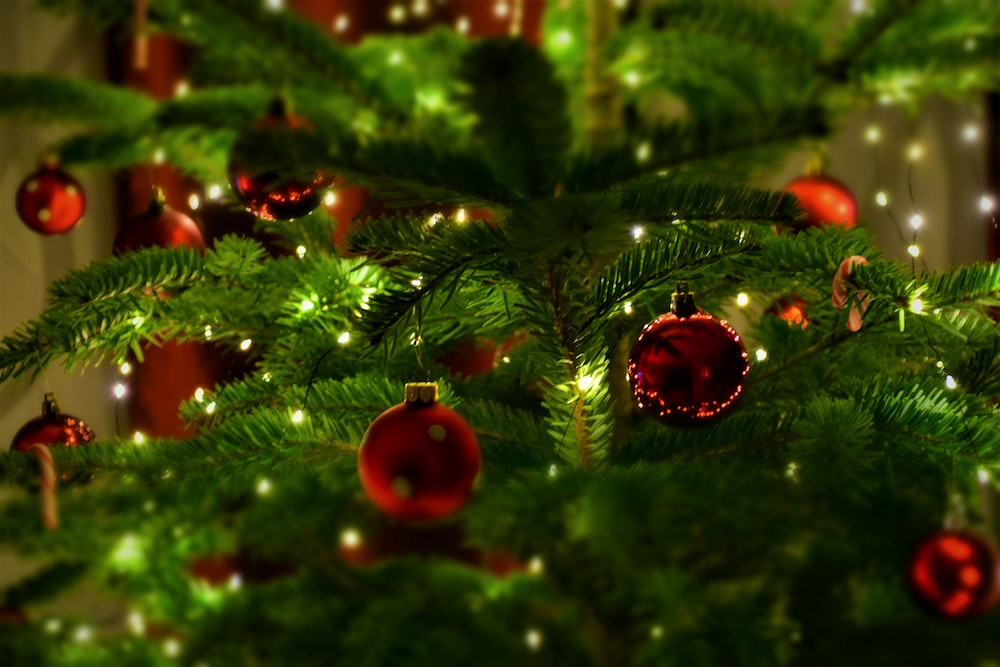 How much energy does the tree with the most number of LEDs use per day?
Question 10.
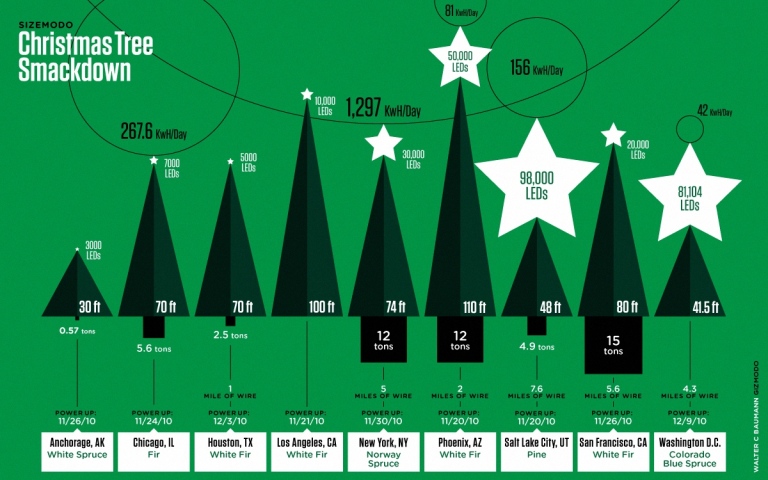 A: 42 KwH/Day
B: 81 KwH/Day
C: 156 KwH/Day
D: 1,297 KwH/Day
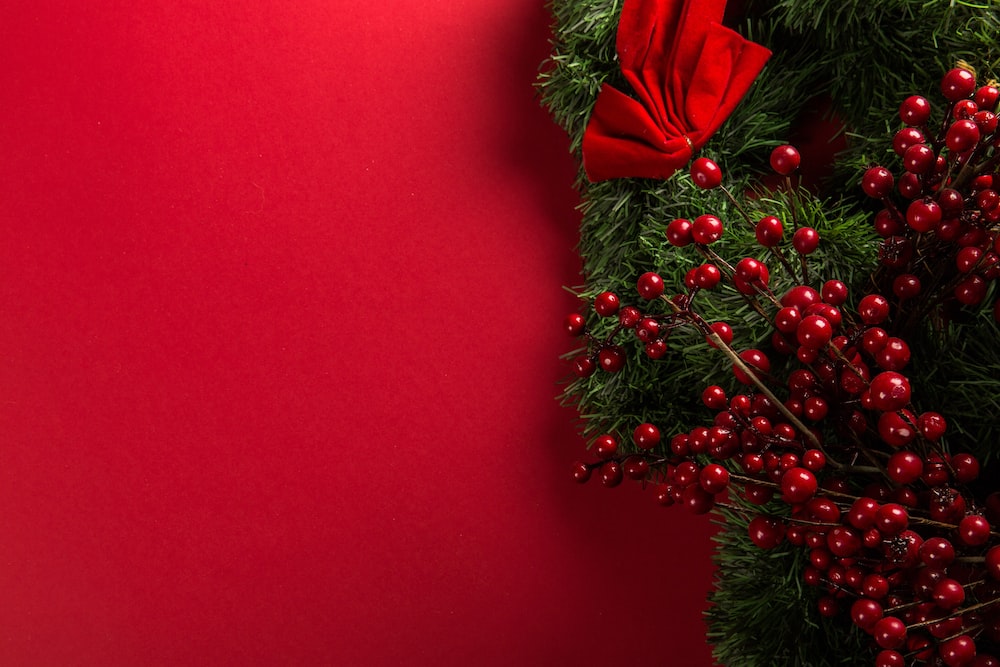 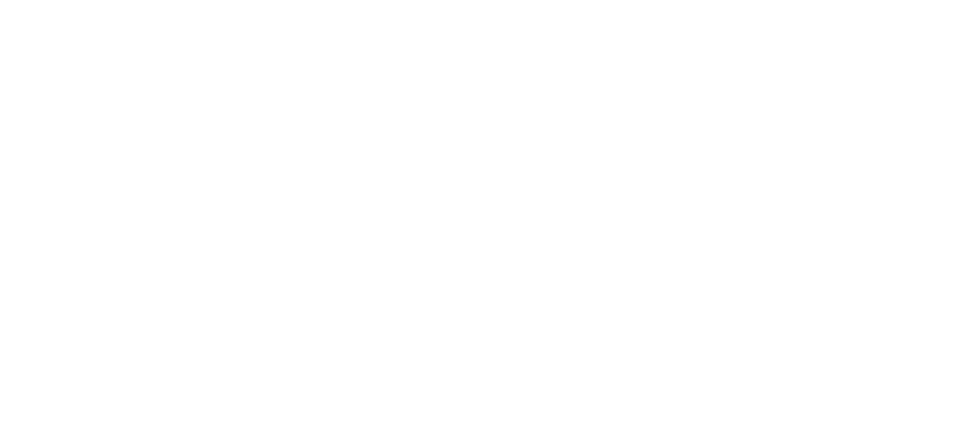 …the answers…
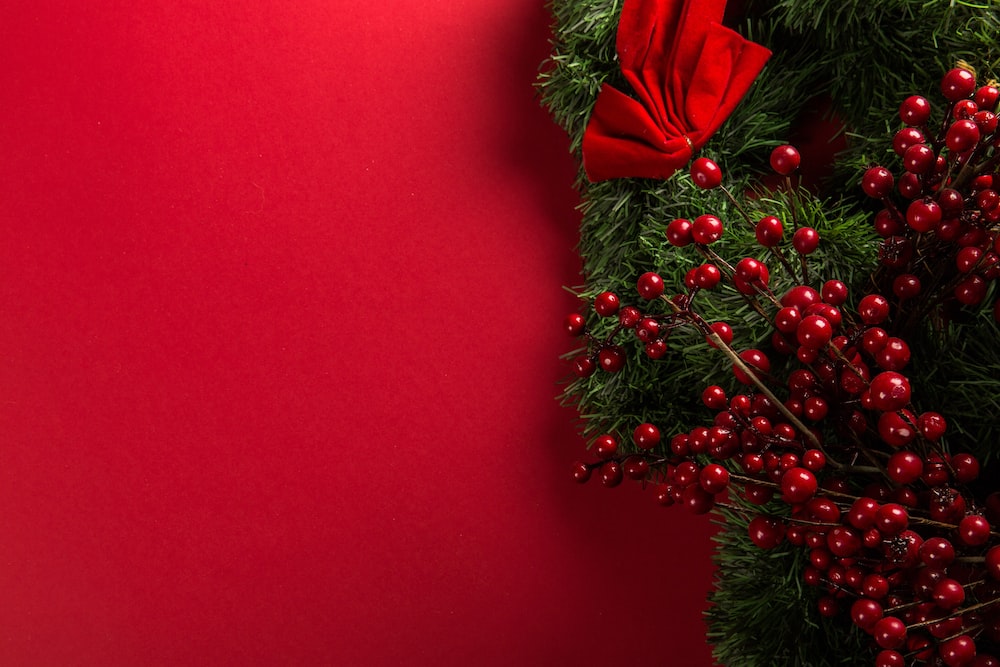 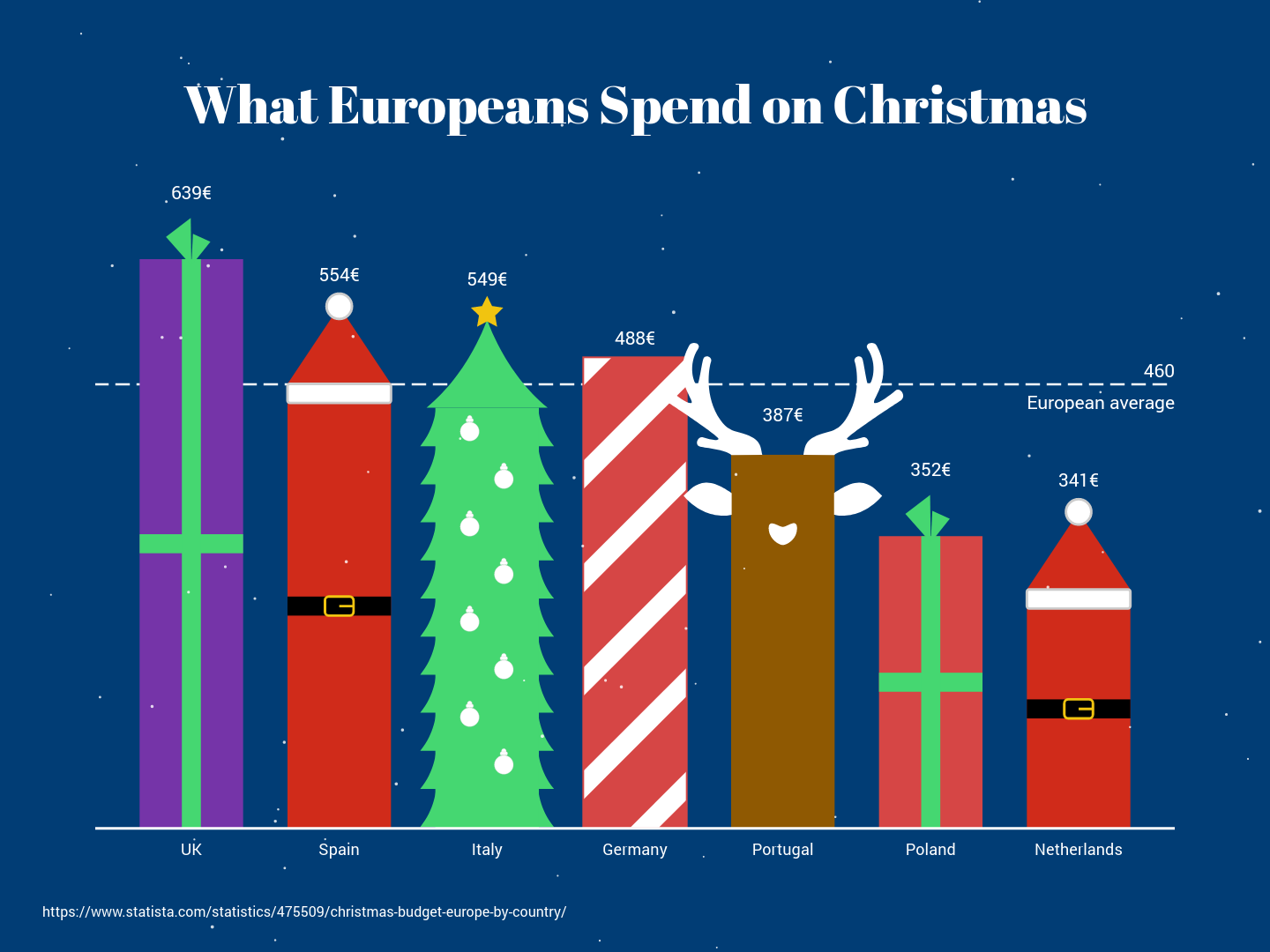 Question 1. 
Which country spends closest to the European average at Christmas time?
A: UK
B: Italy
C: Germany
D: Portugal
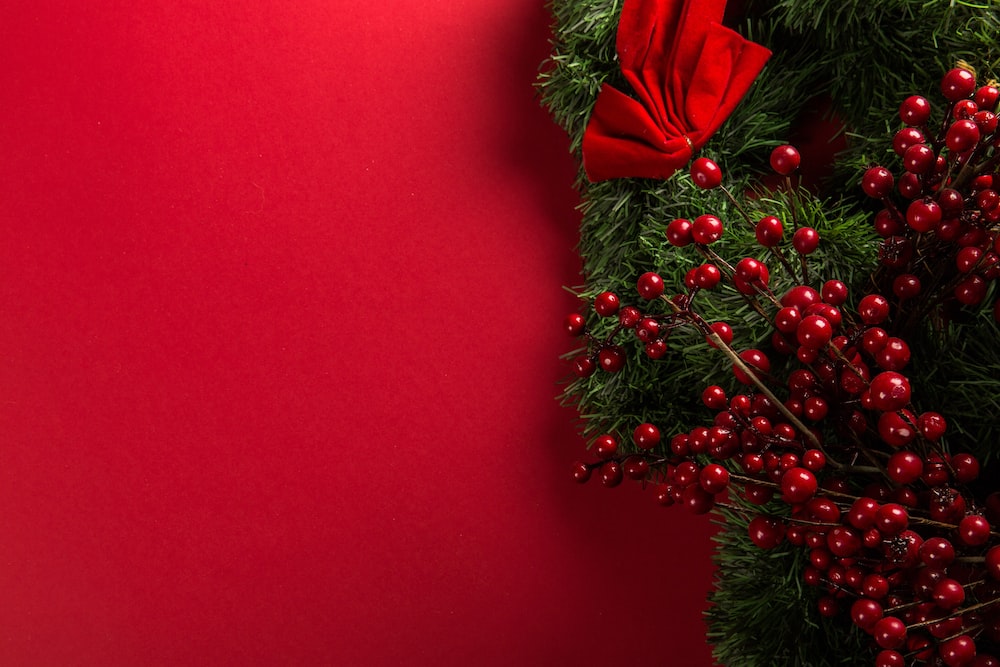 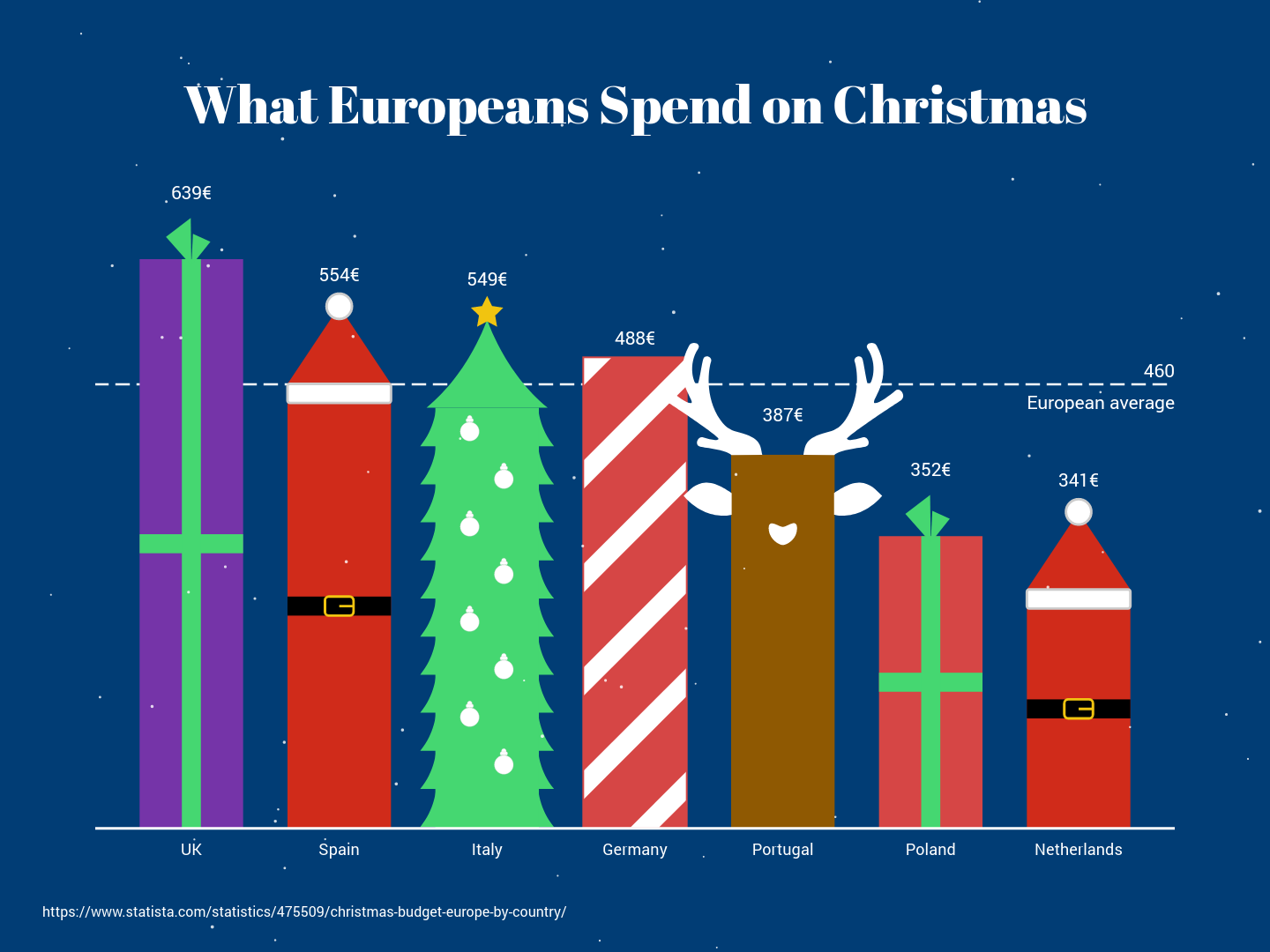 Question 1. 
Which country spends closest to the European average at Christmas time?
A: UK
B: Italy
C: Germany
D: Portugal
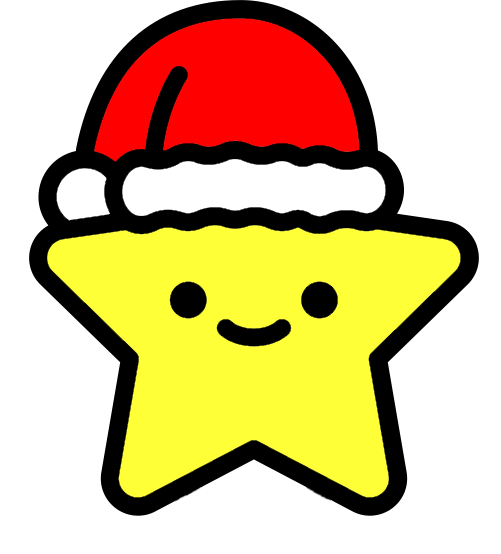 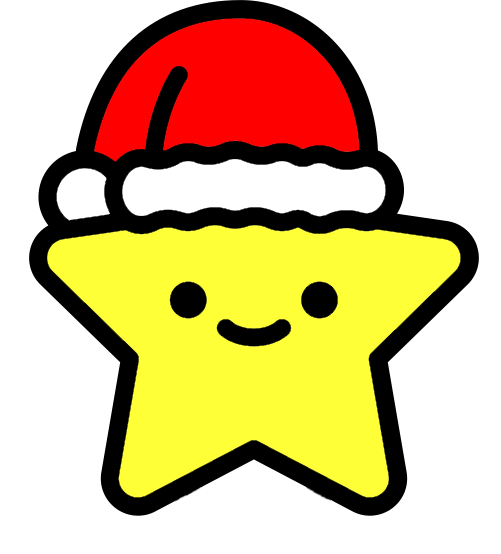 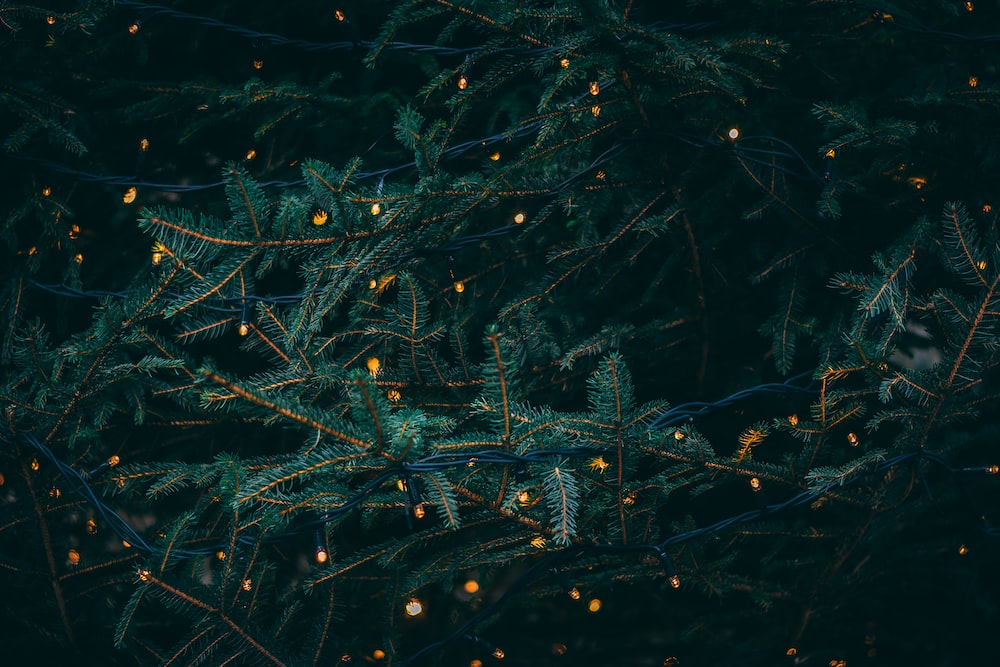 What percentage of films that have Christmas songs in them include the song ‘Sleigh Ride’?
Question 2.
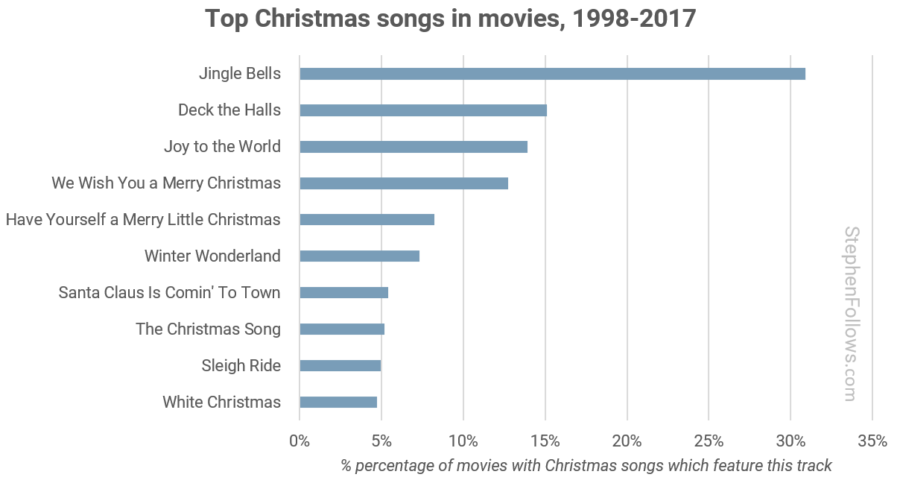 A: 4%
B: 5%
C: 14%
D: 32%
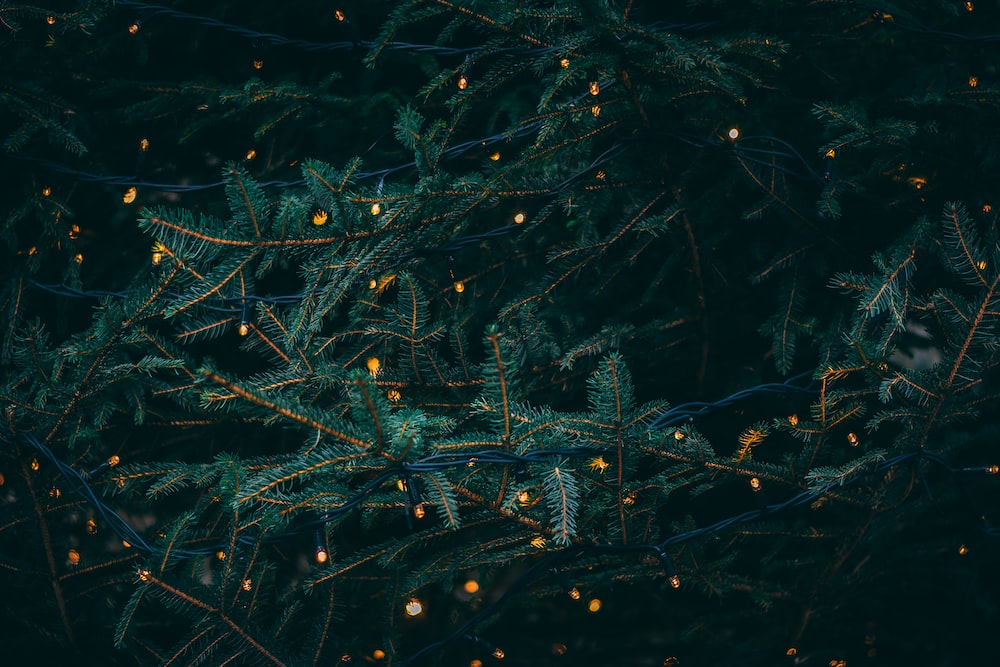 What percentage of films that have Christmas songs in them include the song ‘Sleigh Ride’?
Question 2.
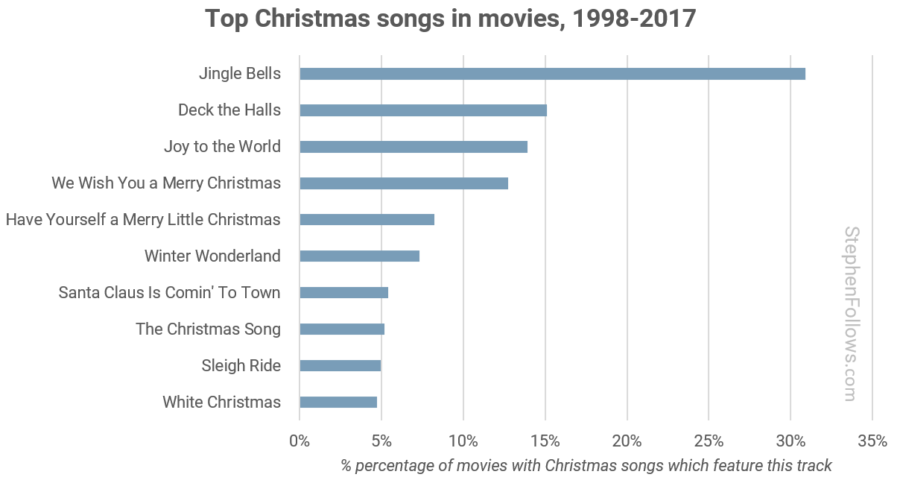 A: 4%
B: 5%
C: 14%
D: 32%
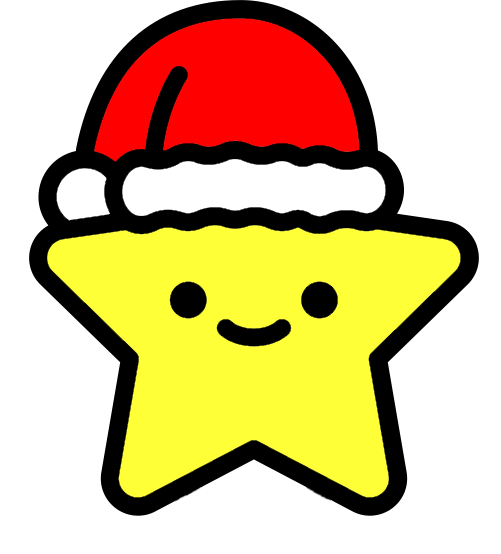 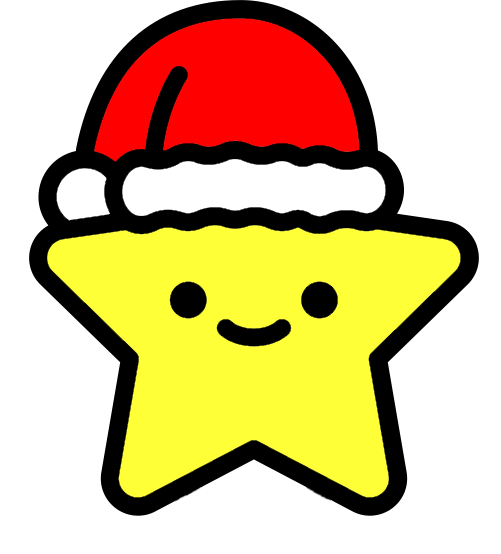 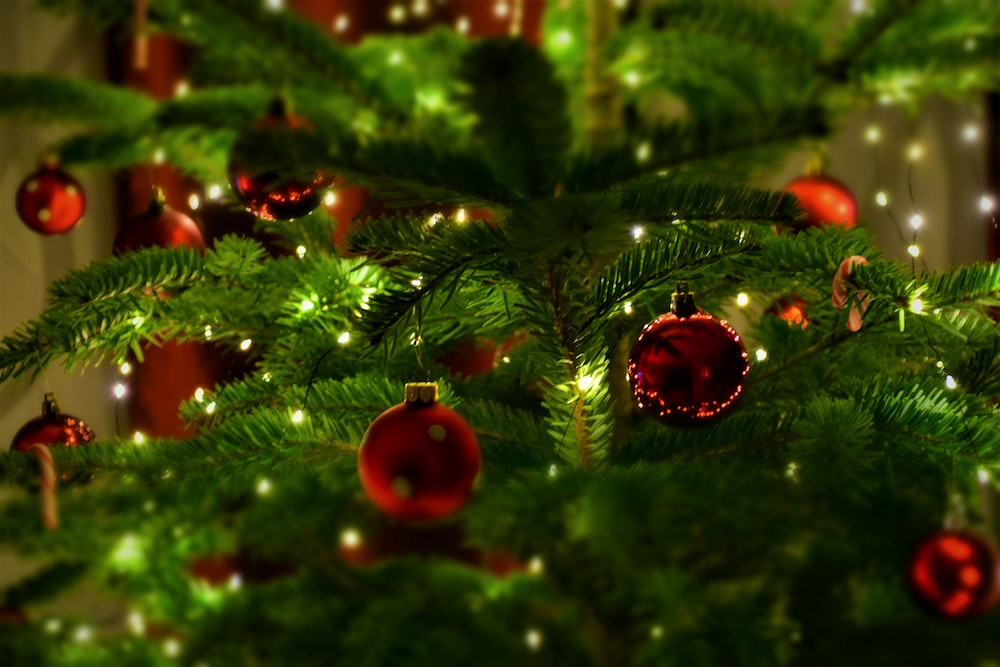 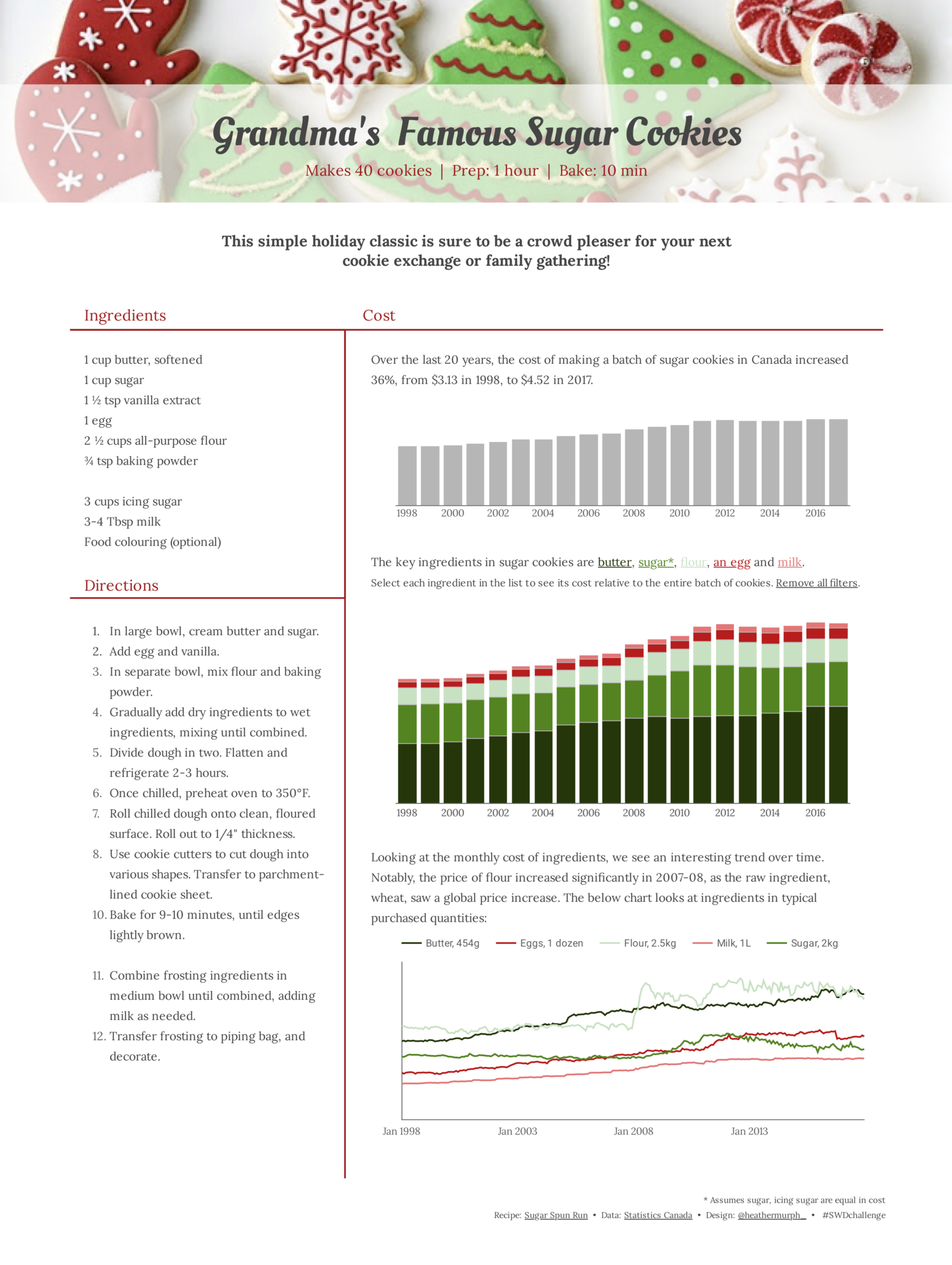 Question 3. 
What is the most expensive ingredient for making Christmas Sugar Cookies?
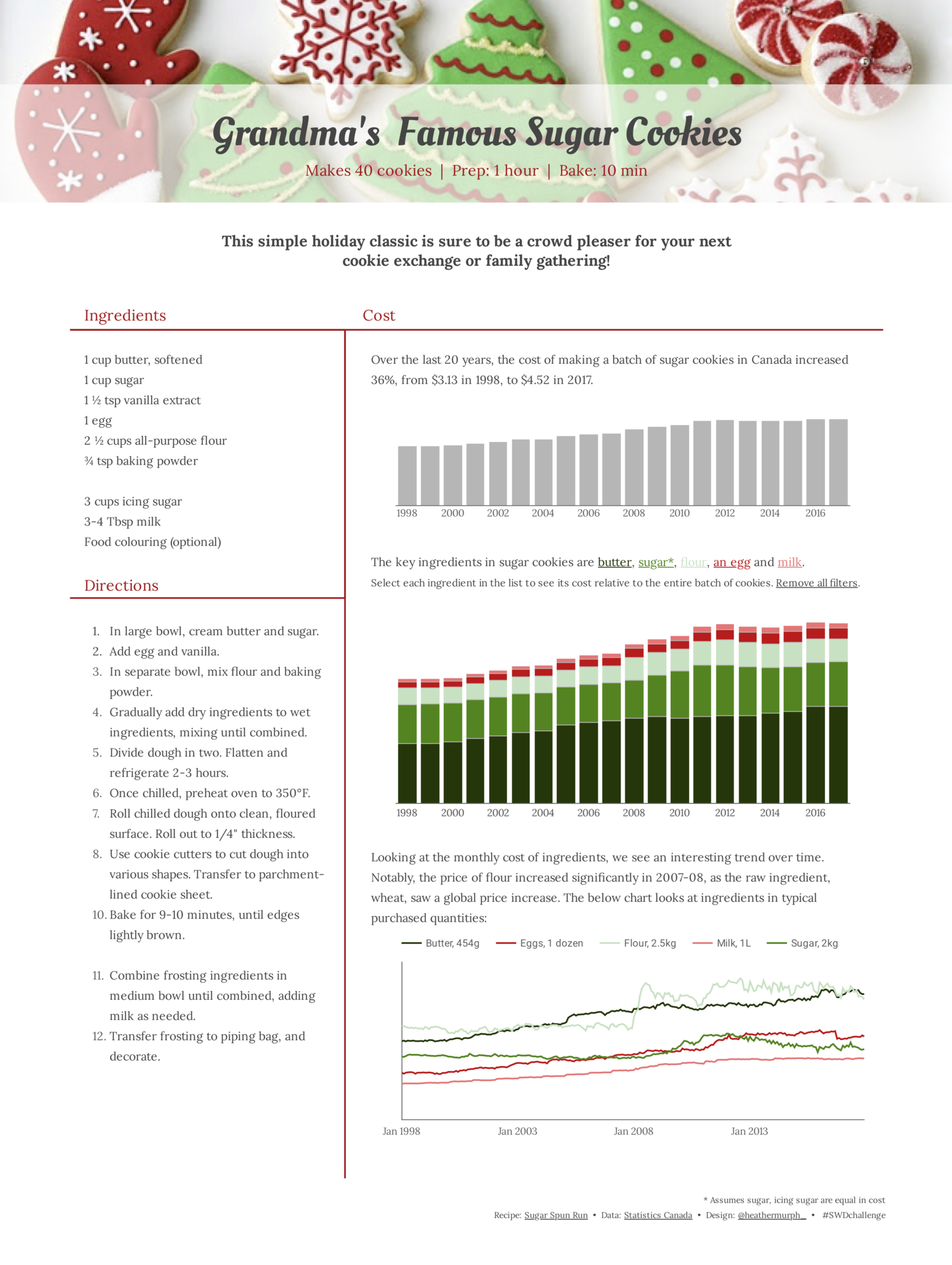 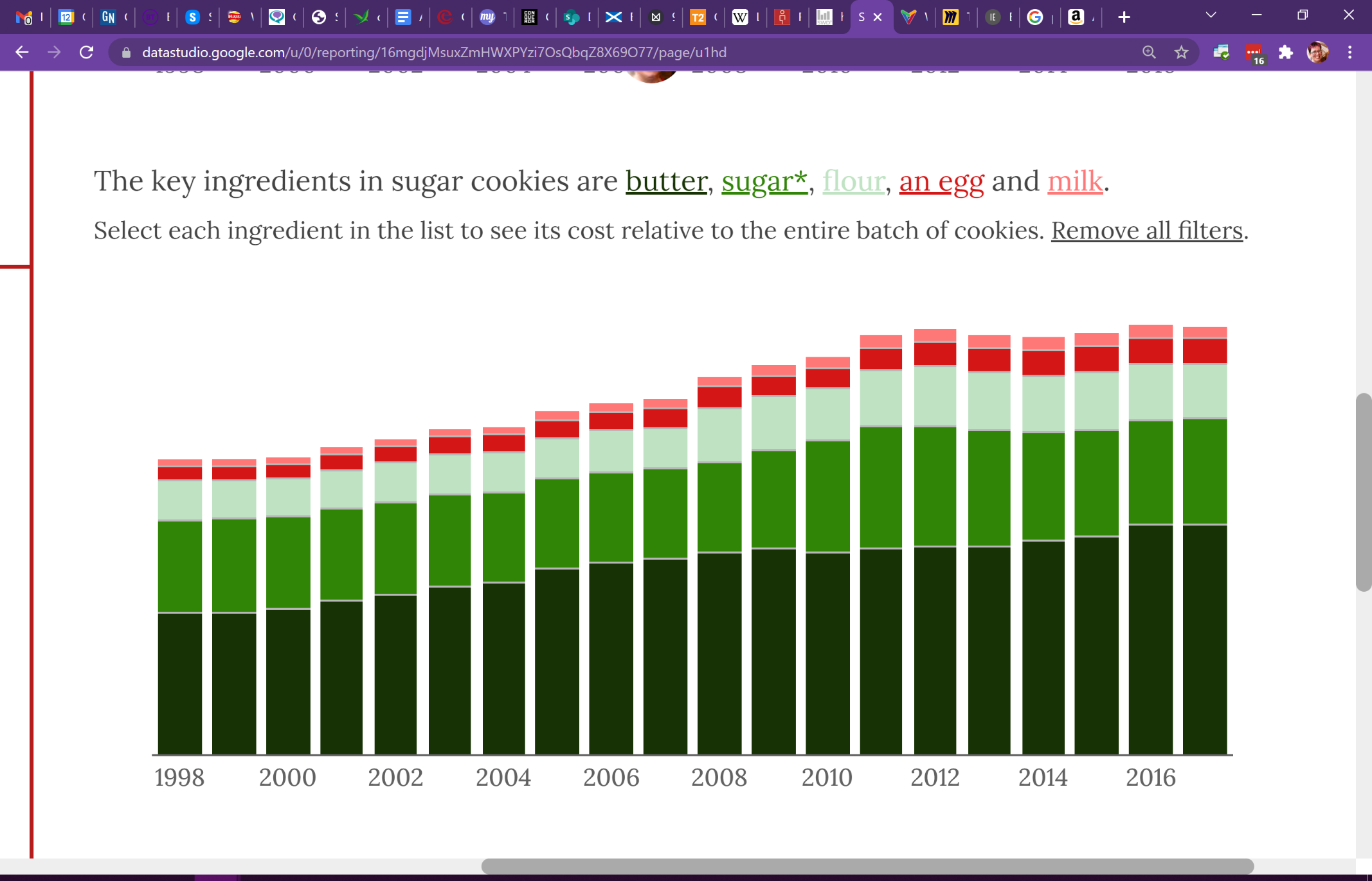 A: Butter
B: Sugar
C: Flour
D: Egg
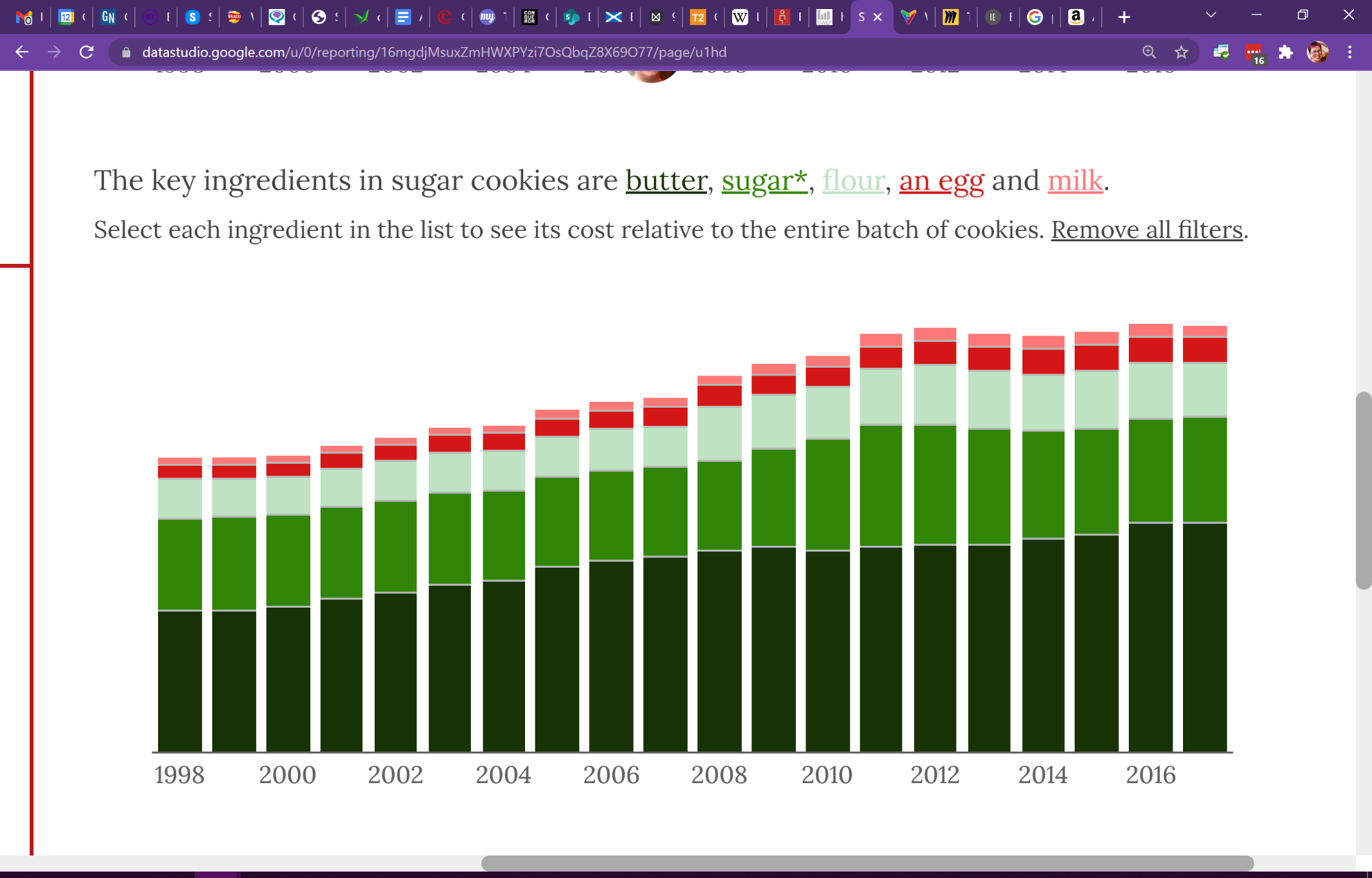 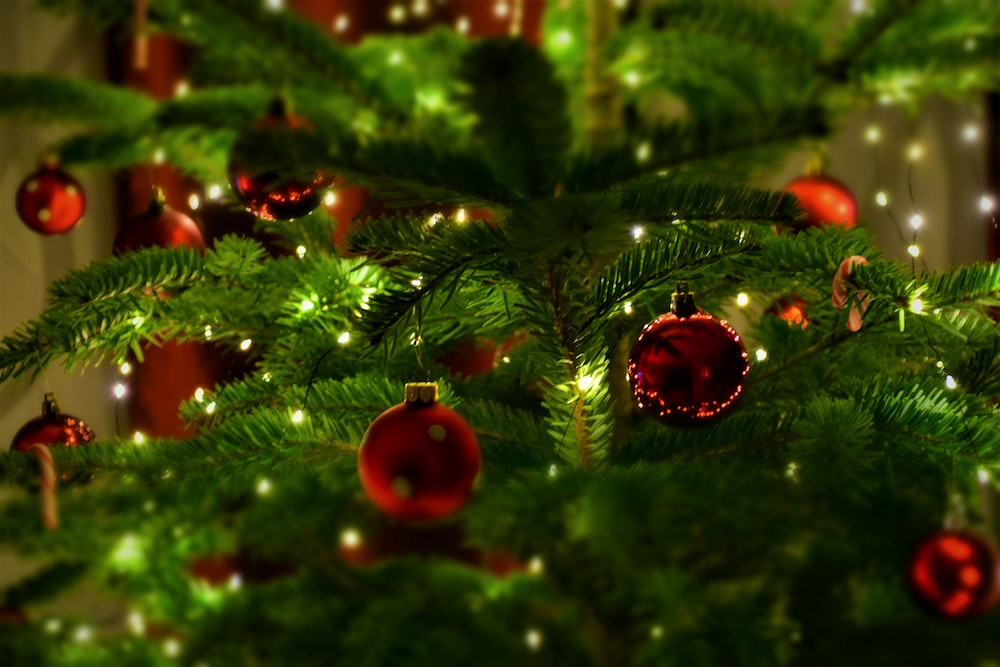 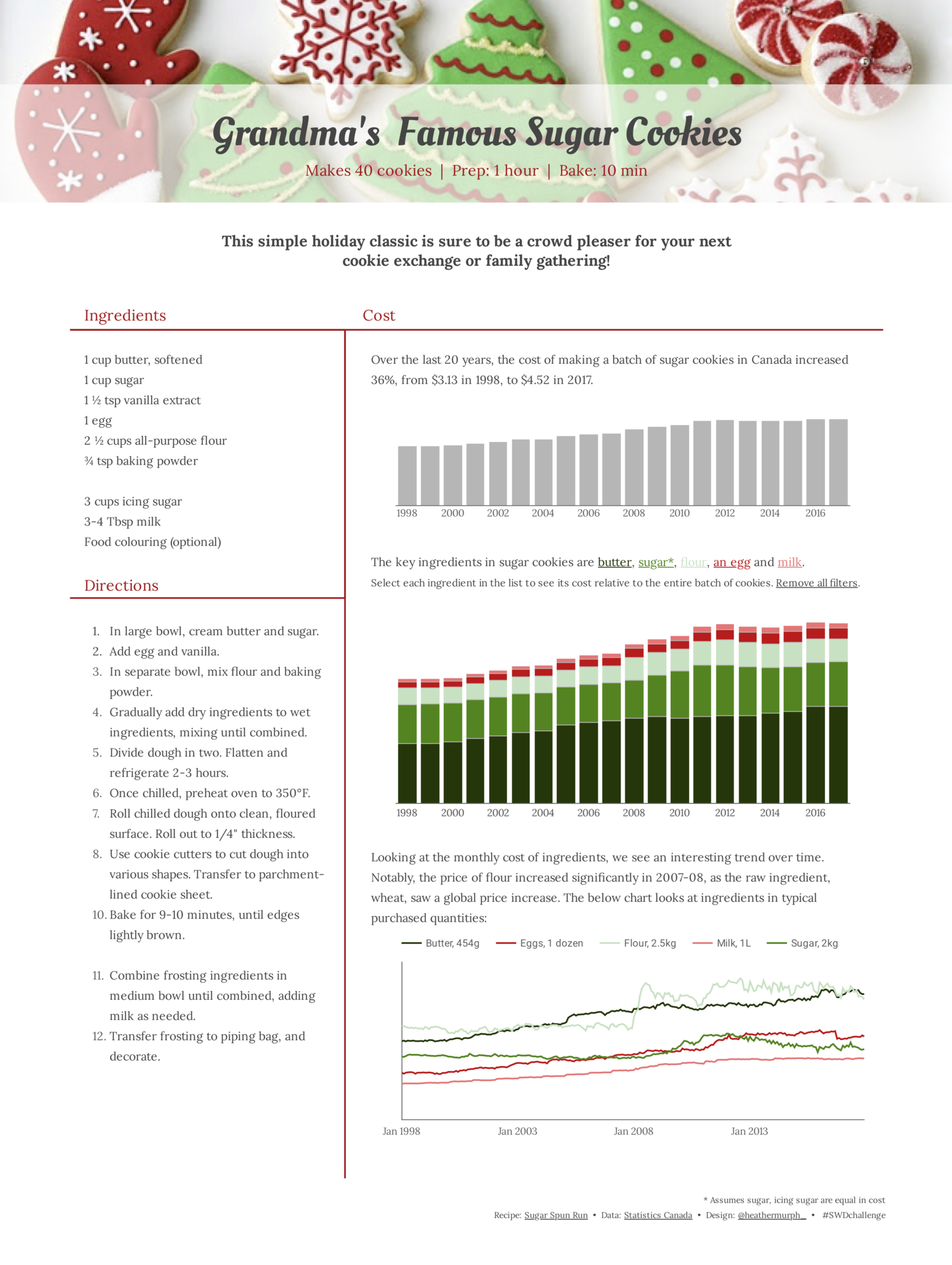 Question 3. 
What is the most expensive ingredient for making Christmas Sugar Cookies?
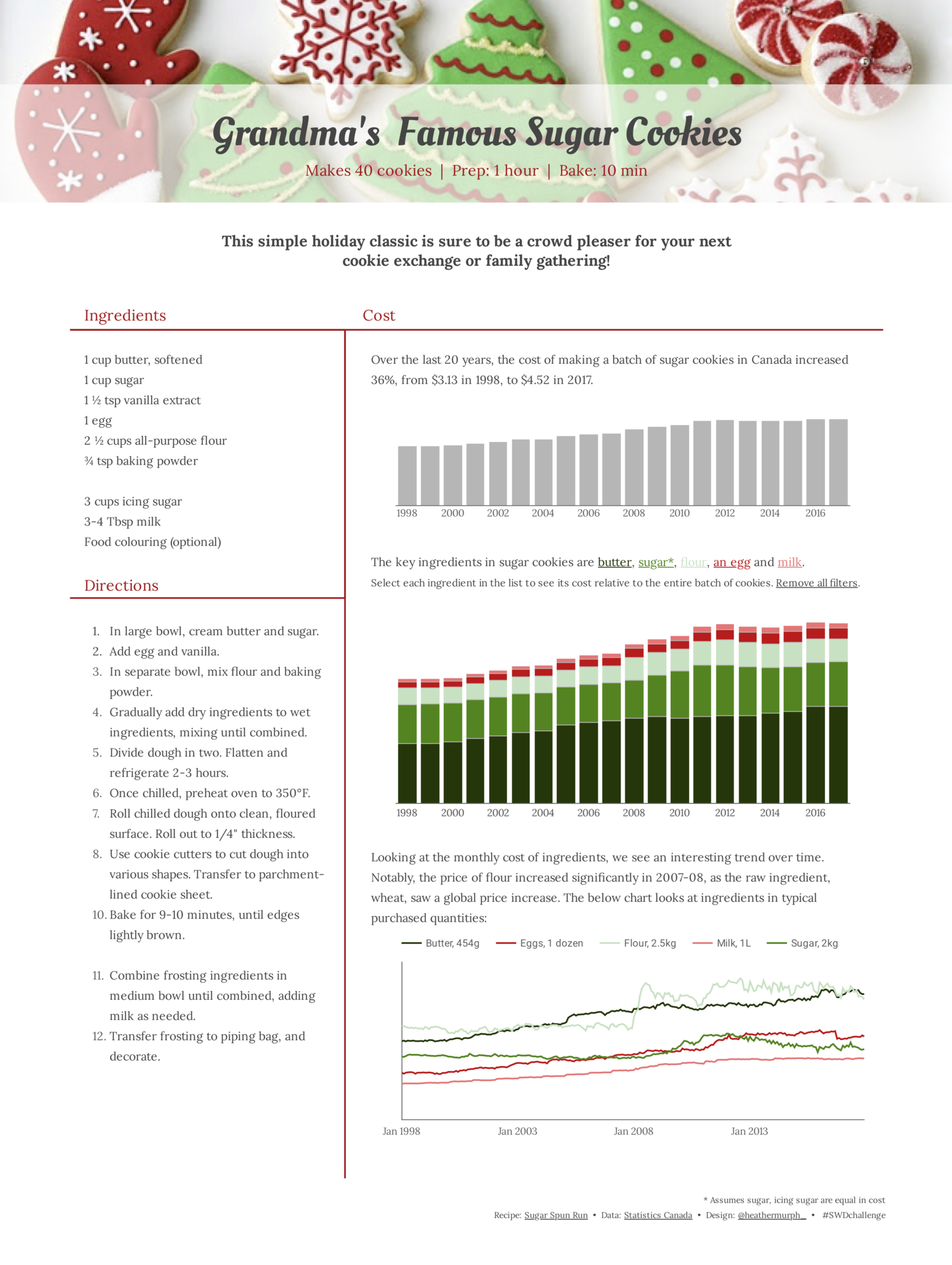 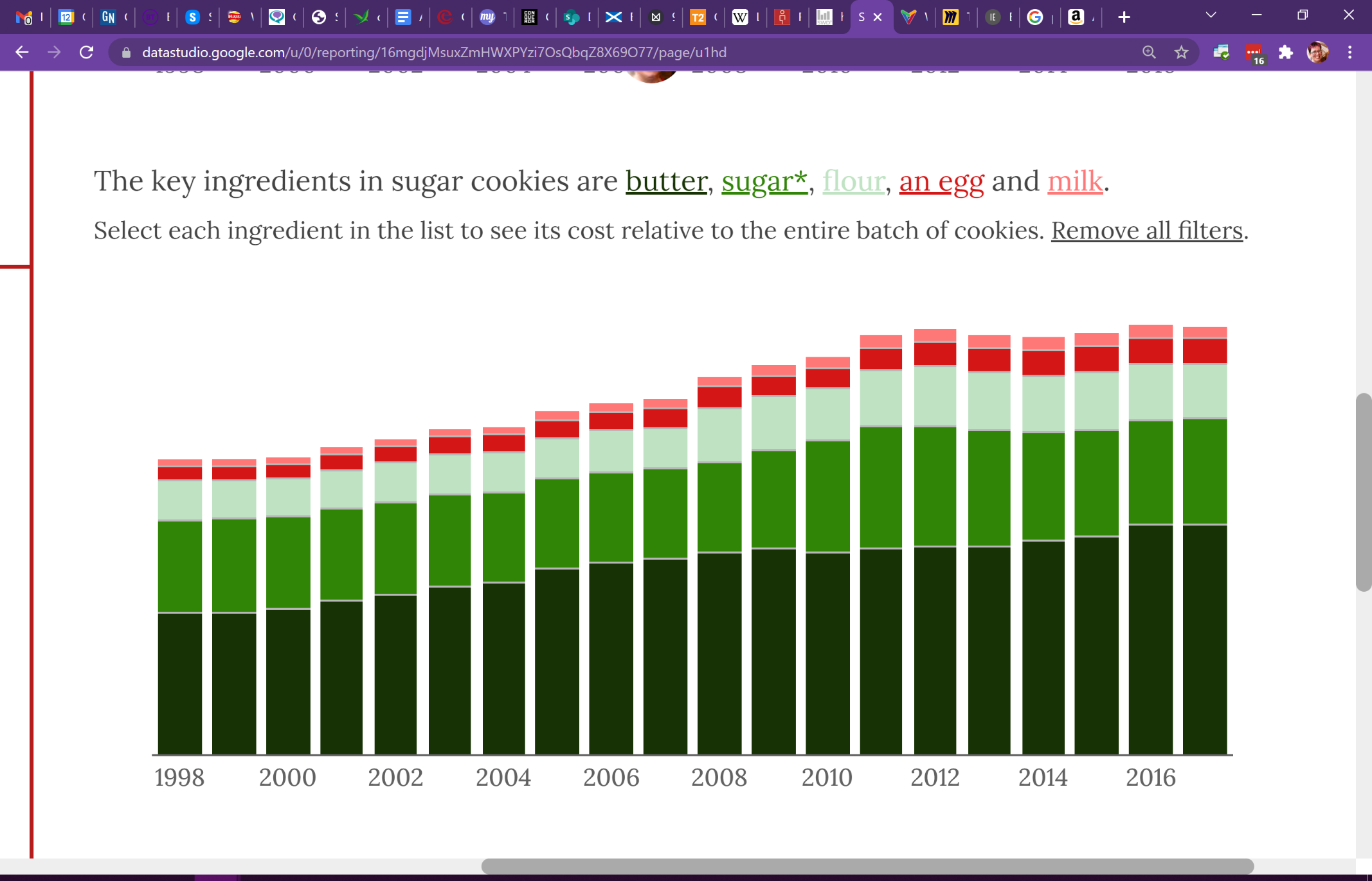 A: Butter
B: Sugar
C: Flour
D: Egg
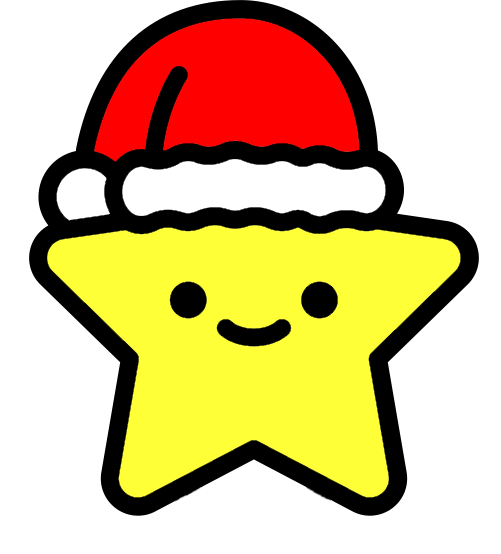 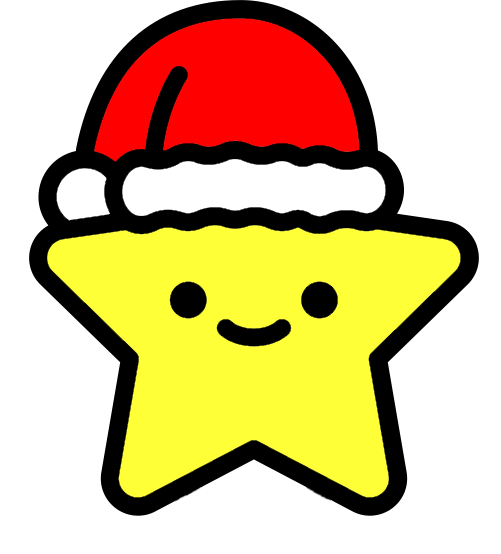 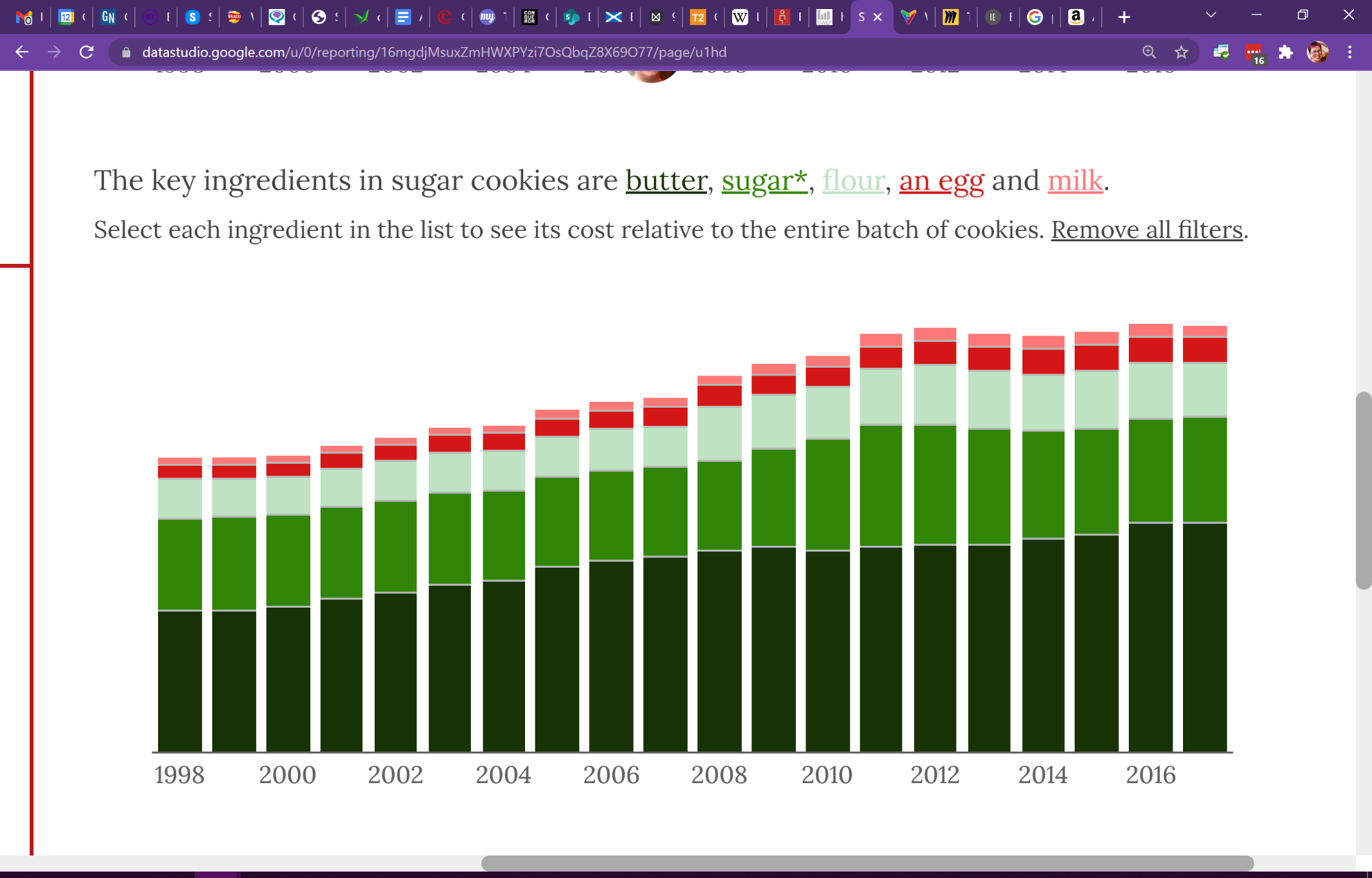 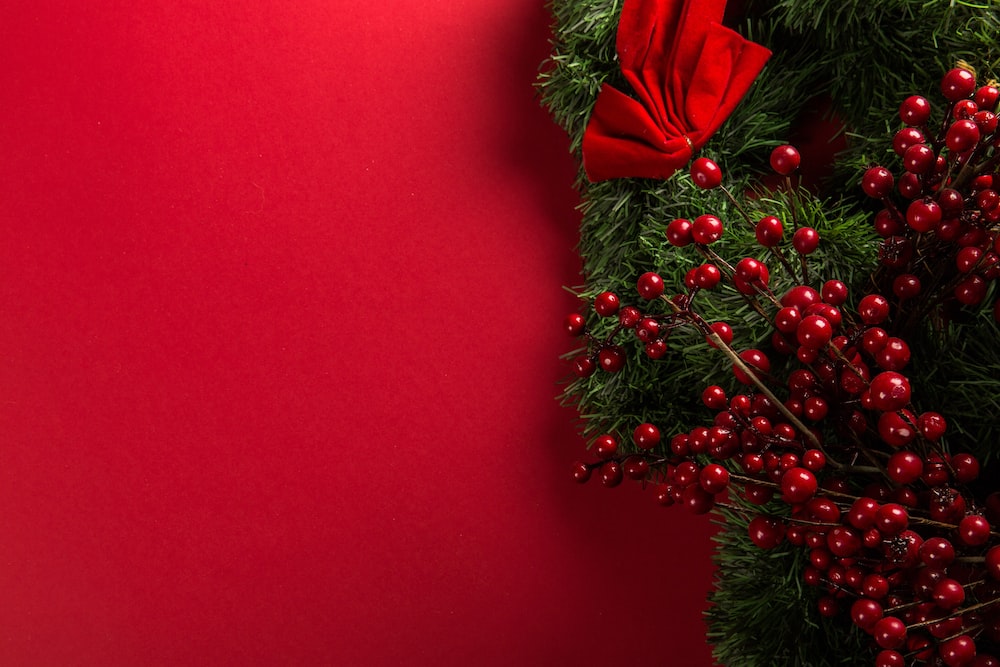 Question 4. 
What is the most popular time of year for babies to be conceived?
A: 9 months after Christmas
B: 2 months after Christmas
C: 12 months after Christmas
D: Christmas
Most common days to be born, ranked from most popular (1) to least popular (365)
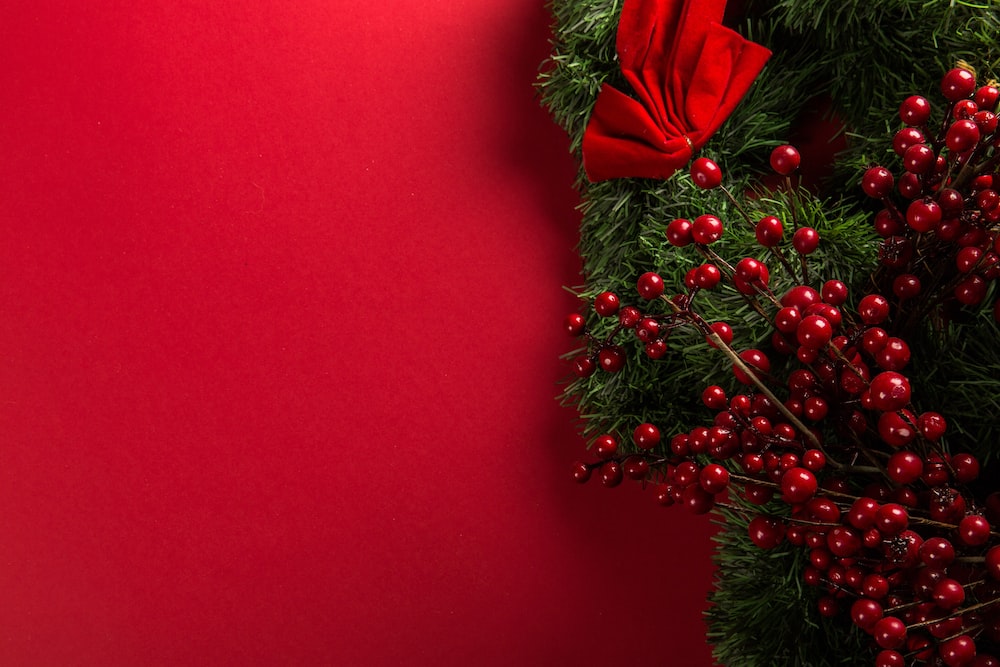 Question 4. 
What is the most popular time of year for babies to be conceived?
A: 9 months after Christmas
B: 2 months after Christmas
C: 12 months after Christmas
D: Christmas
Most common days to be born, ranked from most popular (1) to least popular (365)
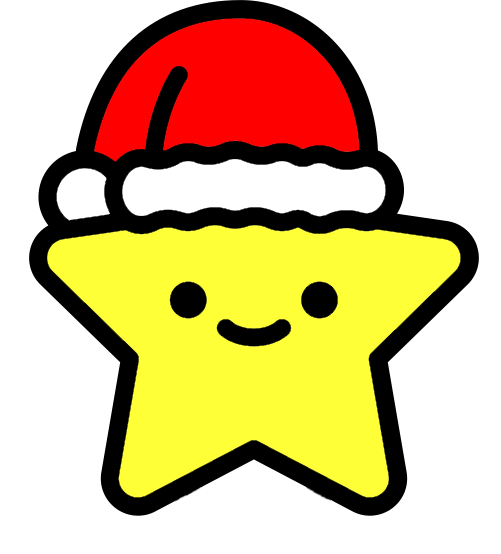 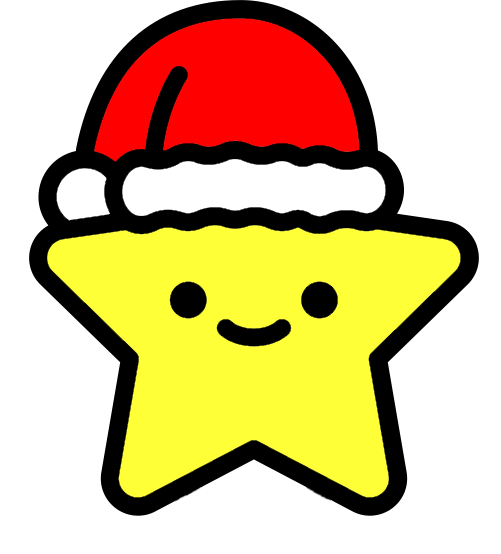 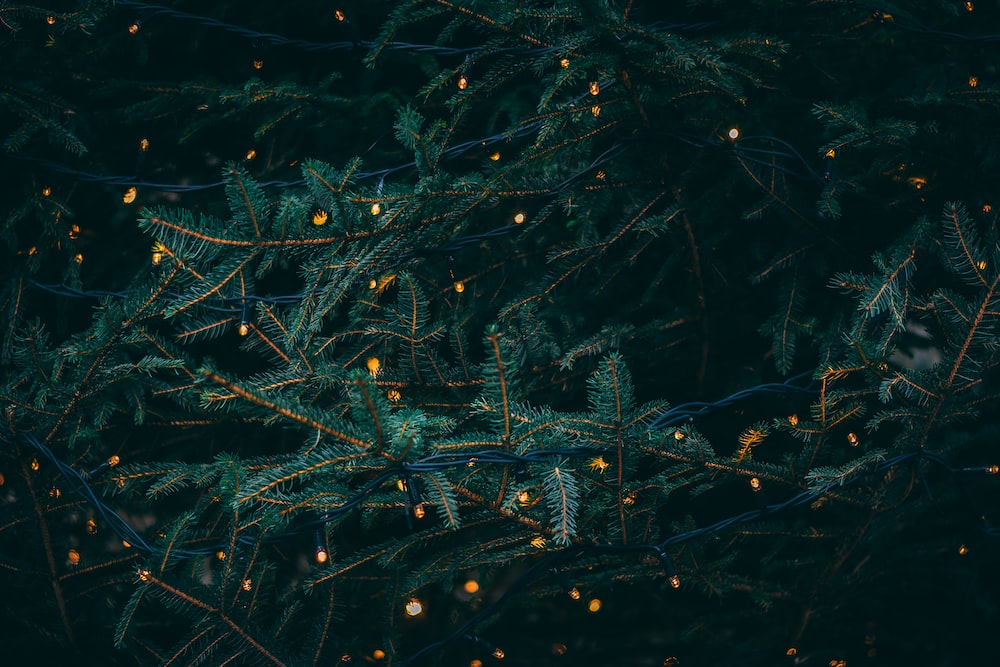 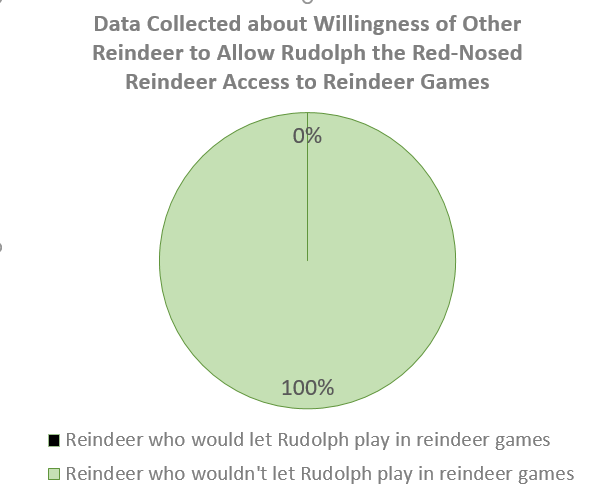 Question 5. 
What percent of reindeers let Rudolf play?
A: 100%
B: 7 reindeer
C: 0%
D: 70%
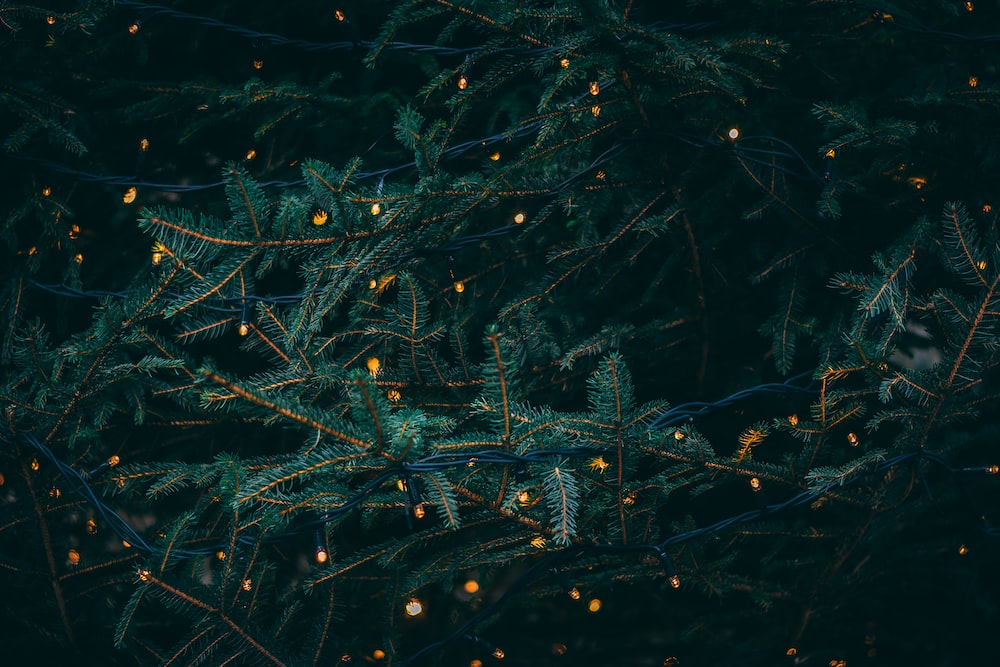 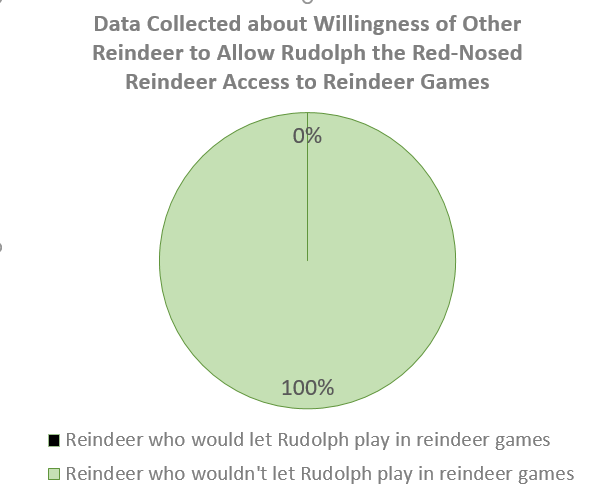 Question 5. 
What percent of reindeers let Rudolf play?
A: 100%
B: 7 reindeer
C: 0%
D: 70%
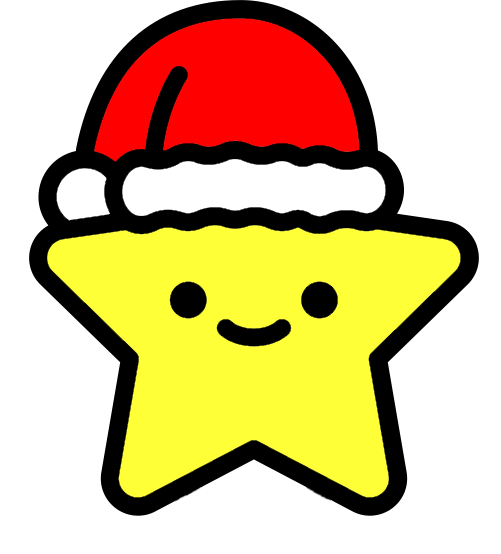 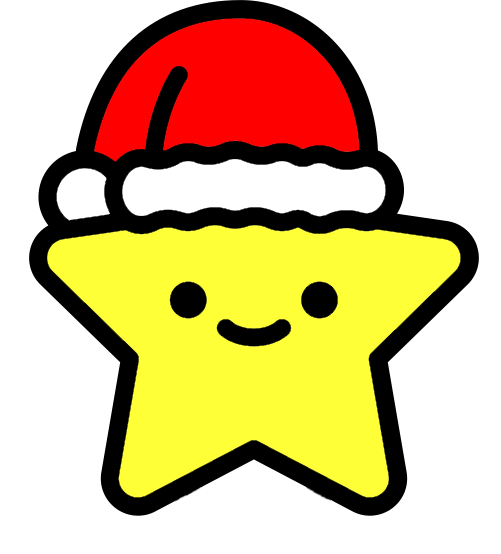 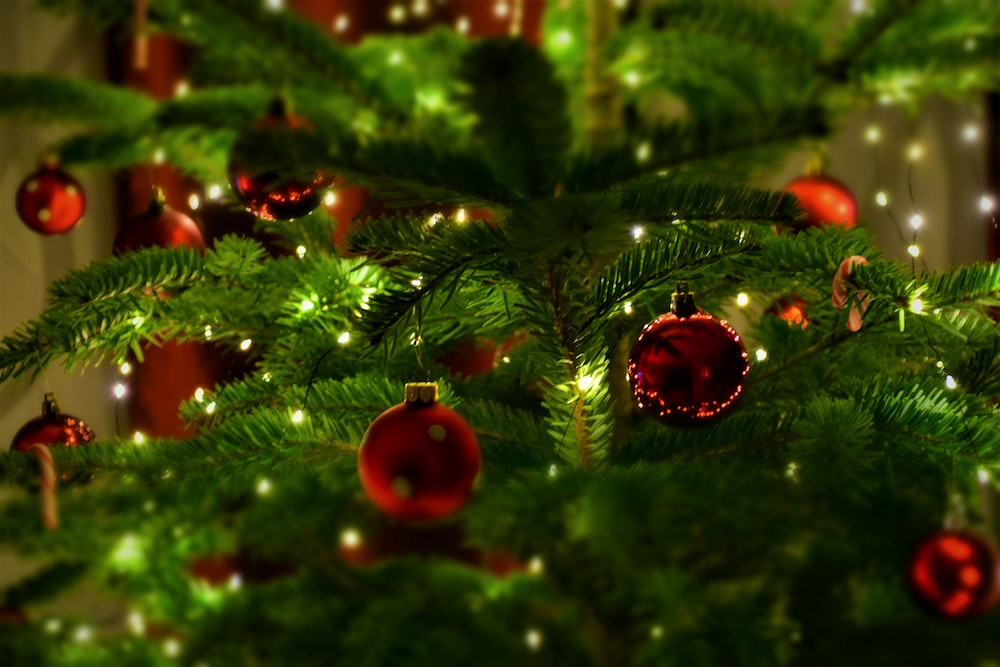 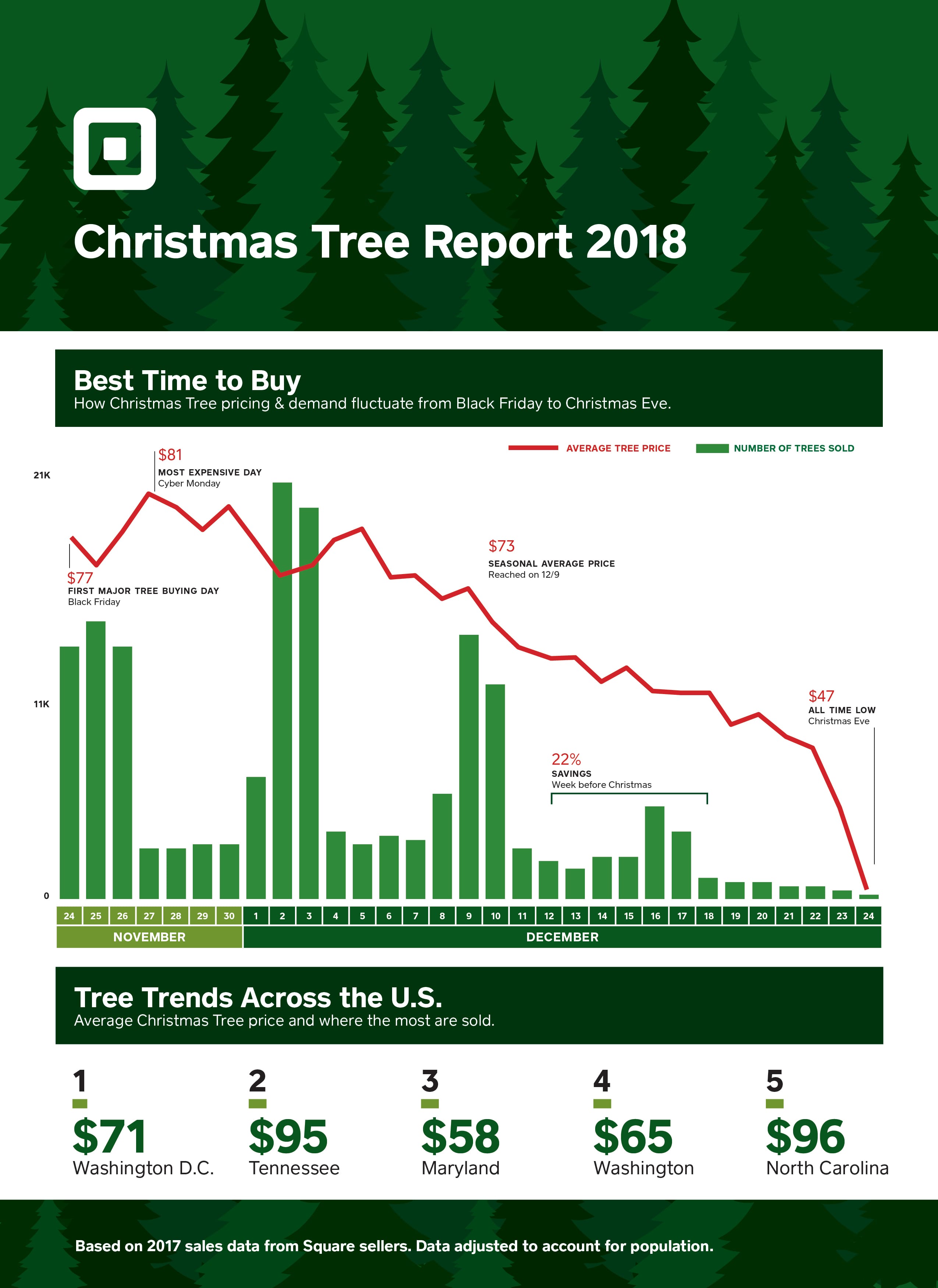 Question 6. 
When was the most expensive time to buy a Christmas Tree in the USA?
A: Nov 24th
B: Dec 24th
C: Dec 2nd
D: Nov 27th
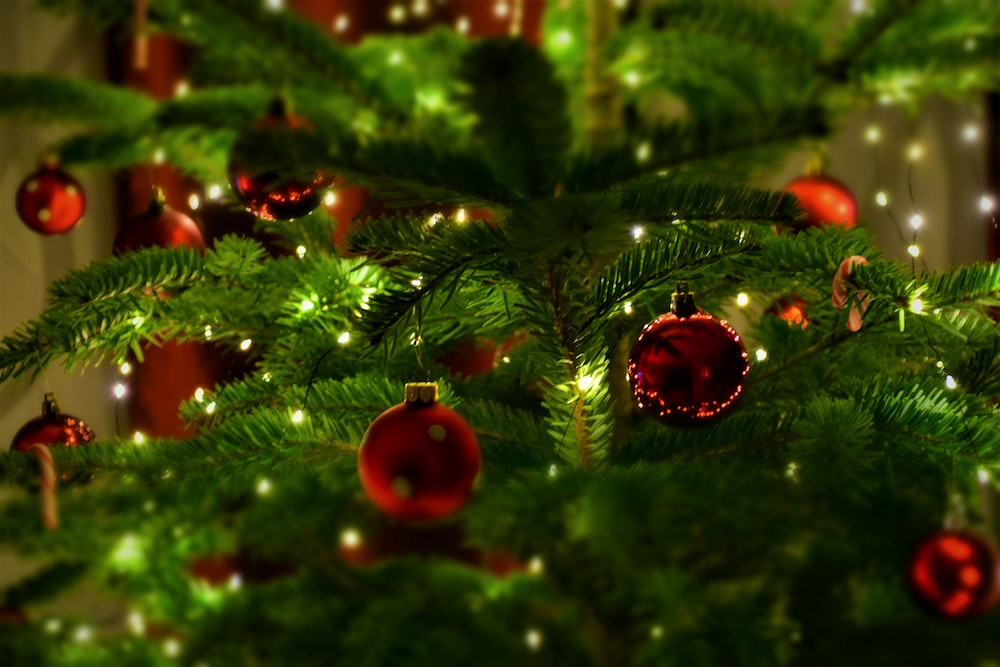 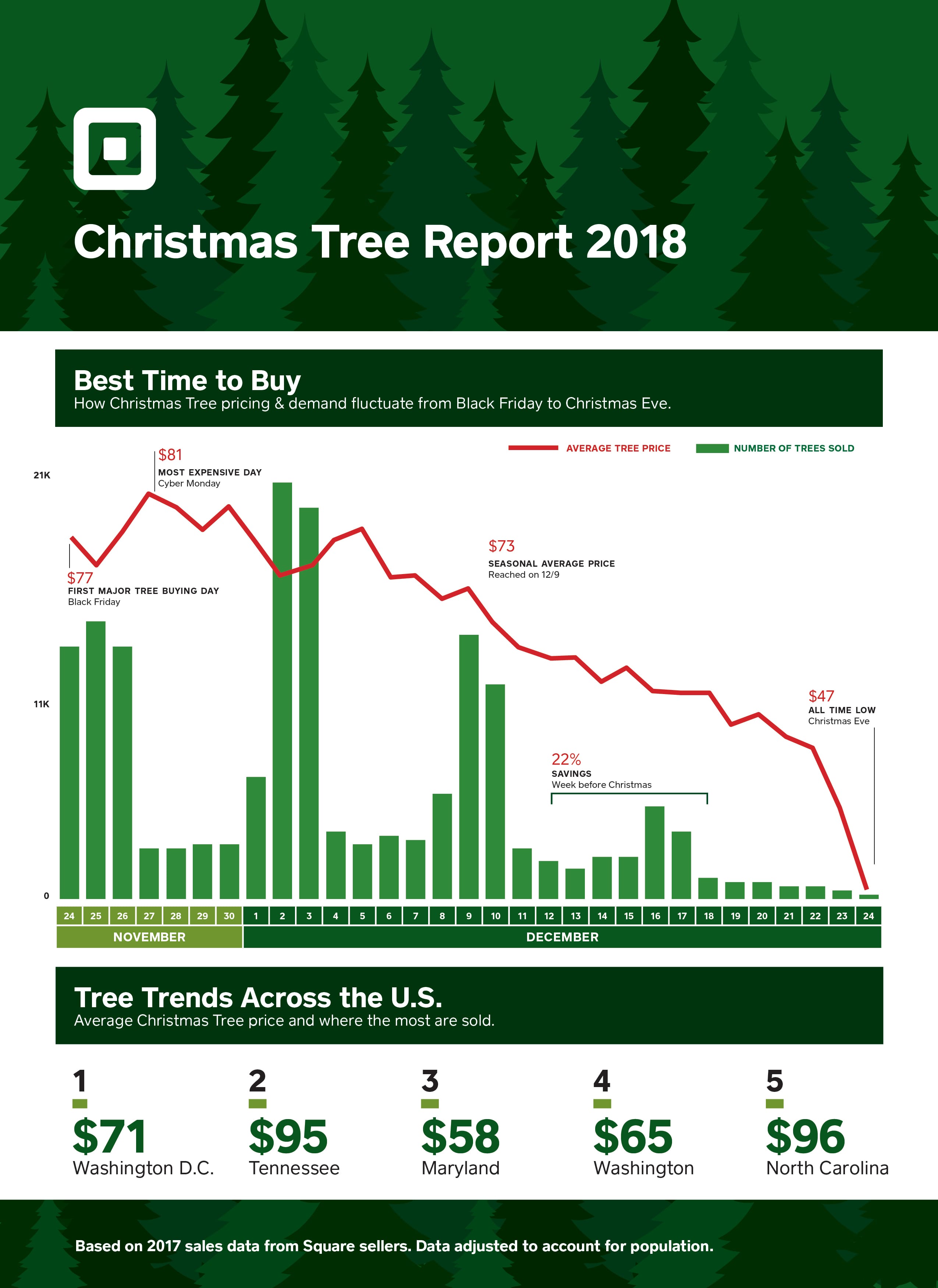 Question 6. 
When was the most expensive time to buy a Christmas Tree in the USA?
A: Nov 24th
B: Dec 24th
C: Dec 2nd
D: Nov 27th
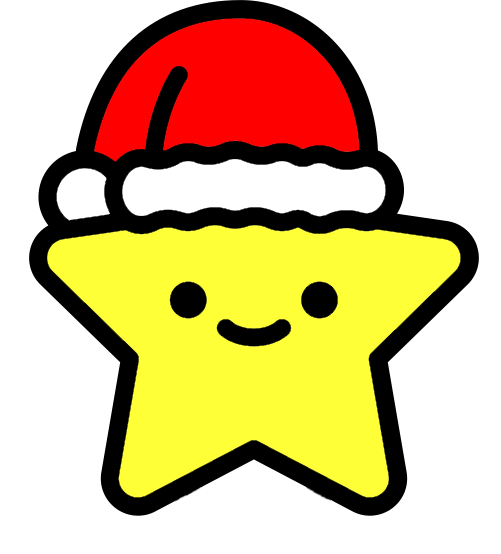 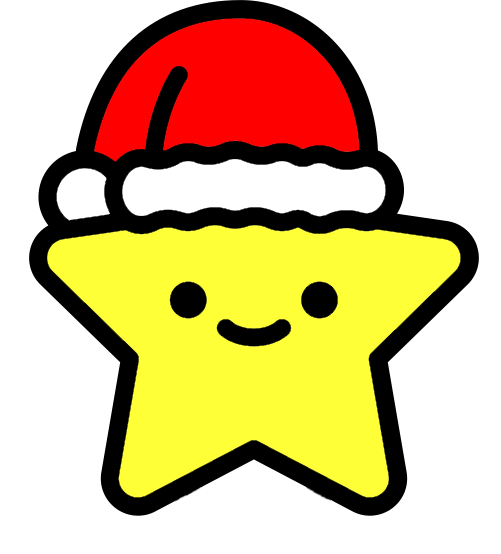 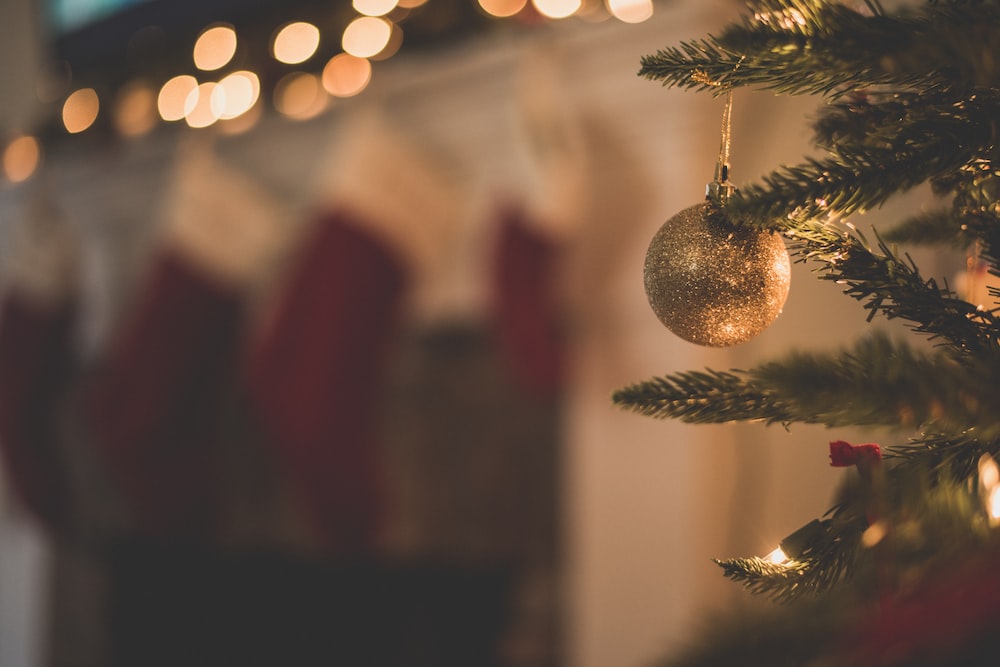 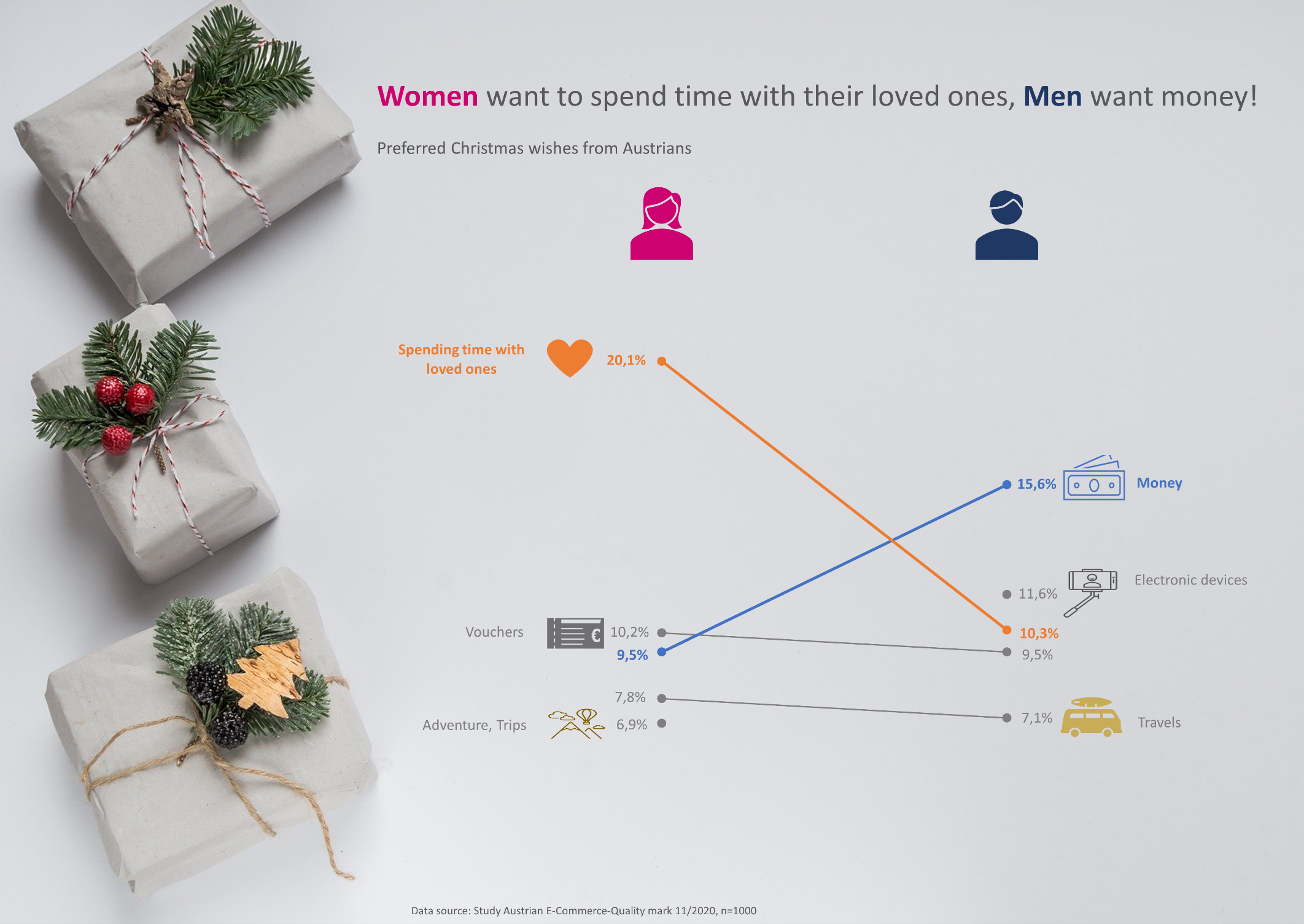 Question 7. 
What item is wished for by men in Austria but not by women?
A: Money
B: Electronic devices
C: Adventure, Trips
D: Travels
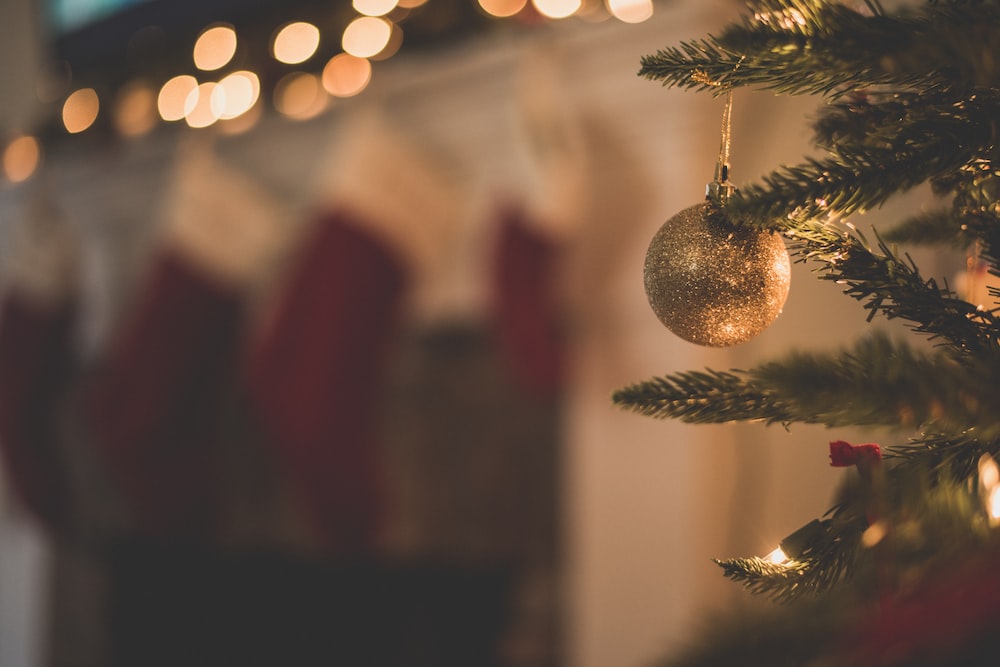 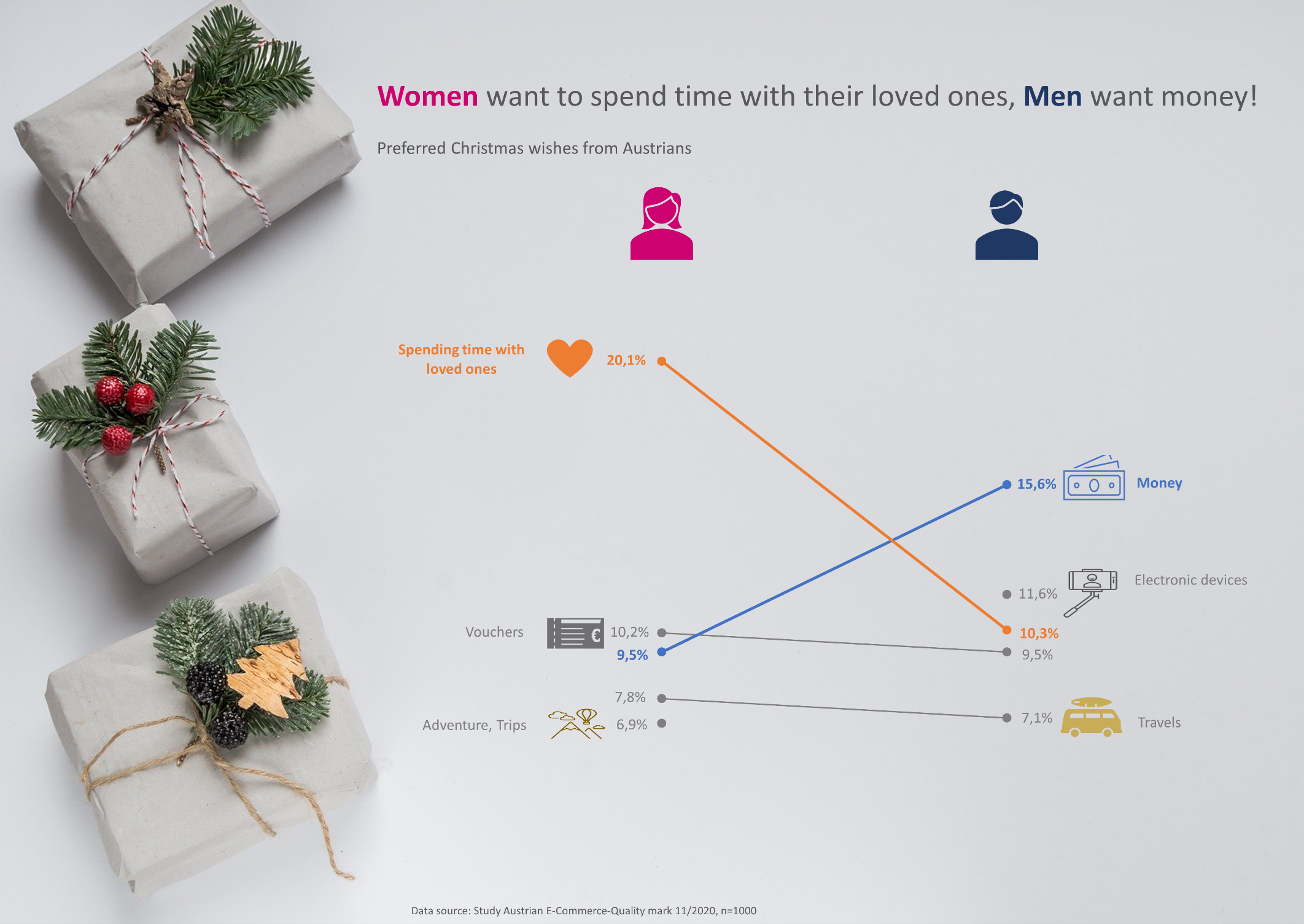 Question 7. 
What item is wished for by men in Austria but not by women?
A: Money
B: Electronic devices
C: Adventure, Trips
D: Travels
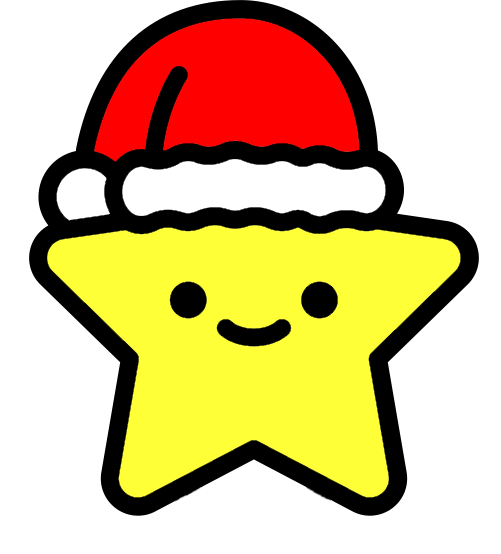 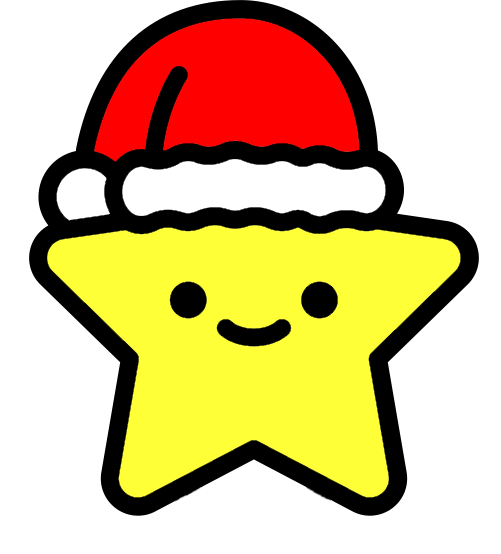 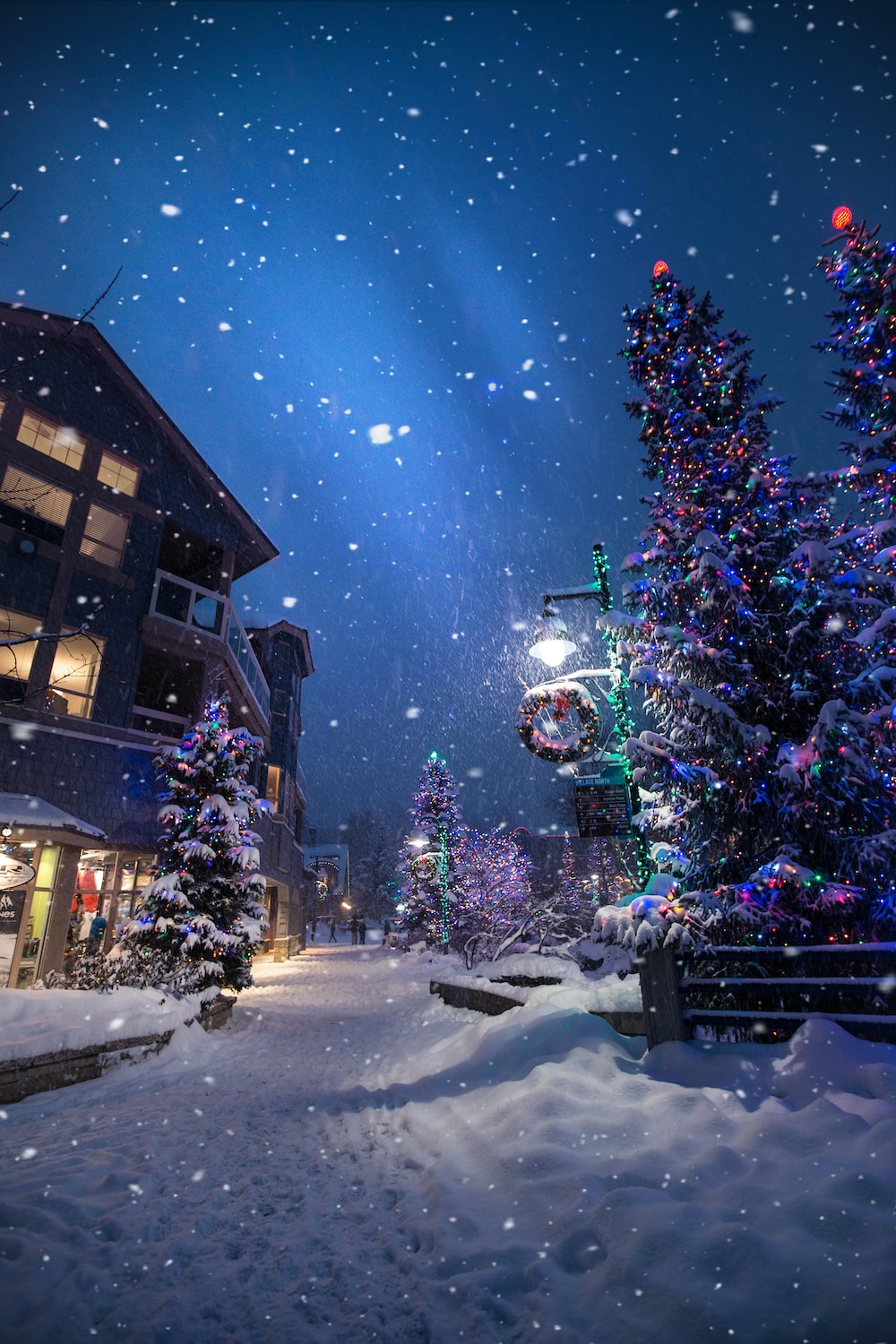 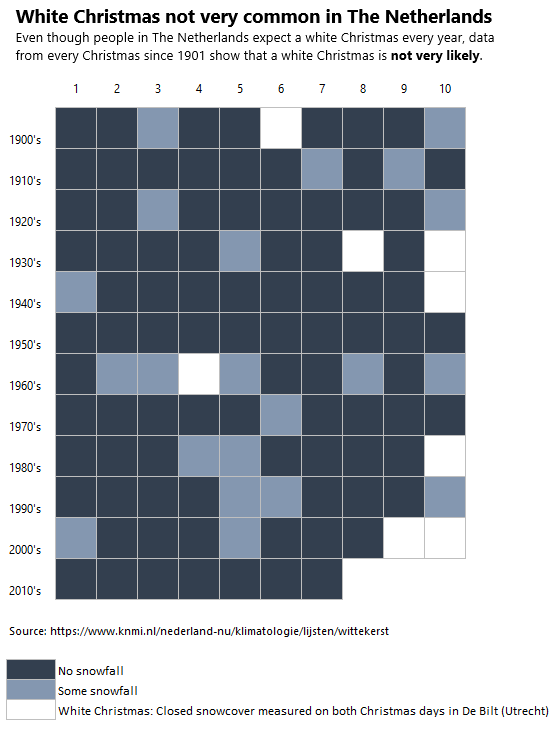 Question 8. 
Which decade had the most number of years with some snow on Christmas?
A: 1930’s
B: 1950’s
C: 1960’s
D: 2000’s
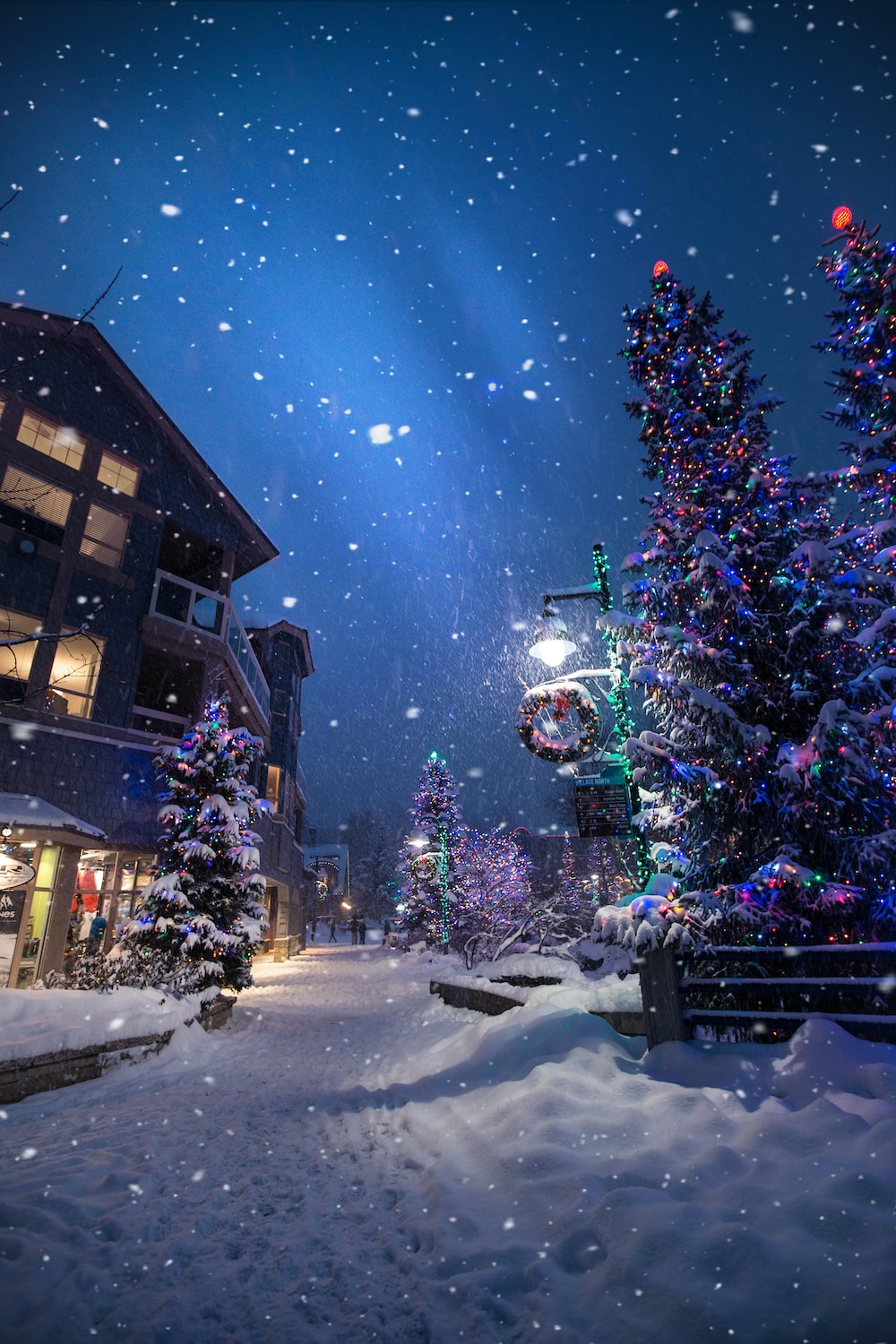 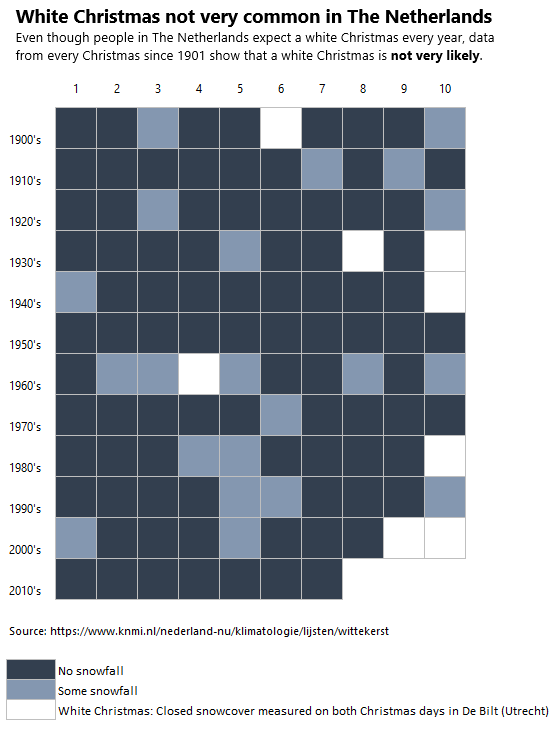 Question 8. 
Which decade had the most number of years with some snow on Christmas?
A: 1930’s
B: 1950’s
C: 1960’s
D: 2000’s
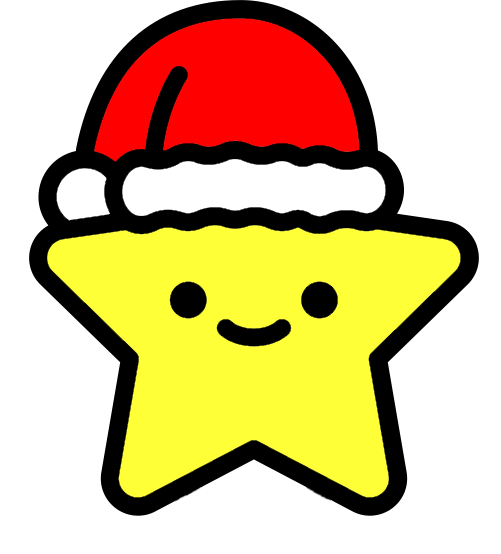 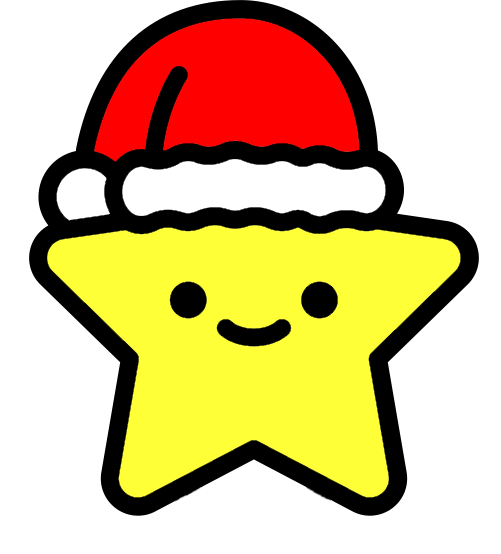 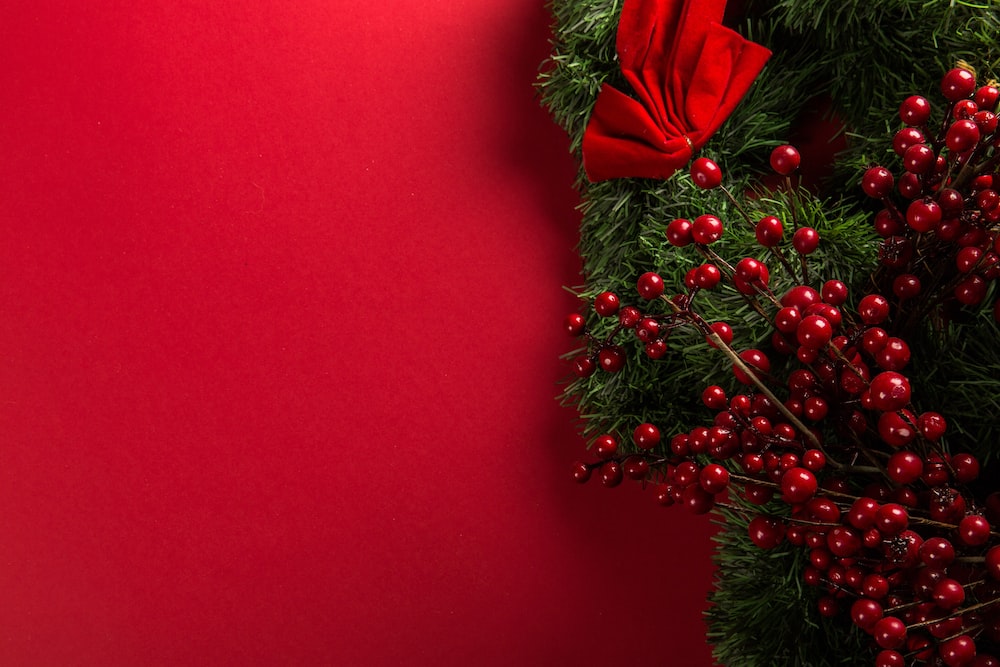 On what day did Mary and Joseph reach the highest elevation in their journey?
Question 9.
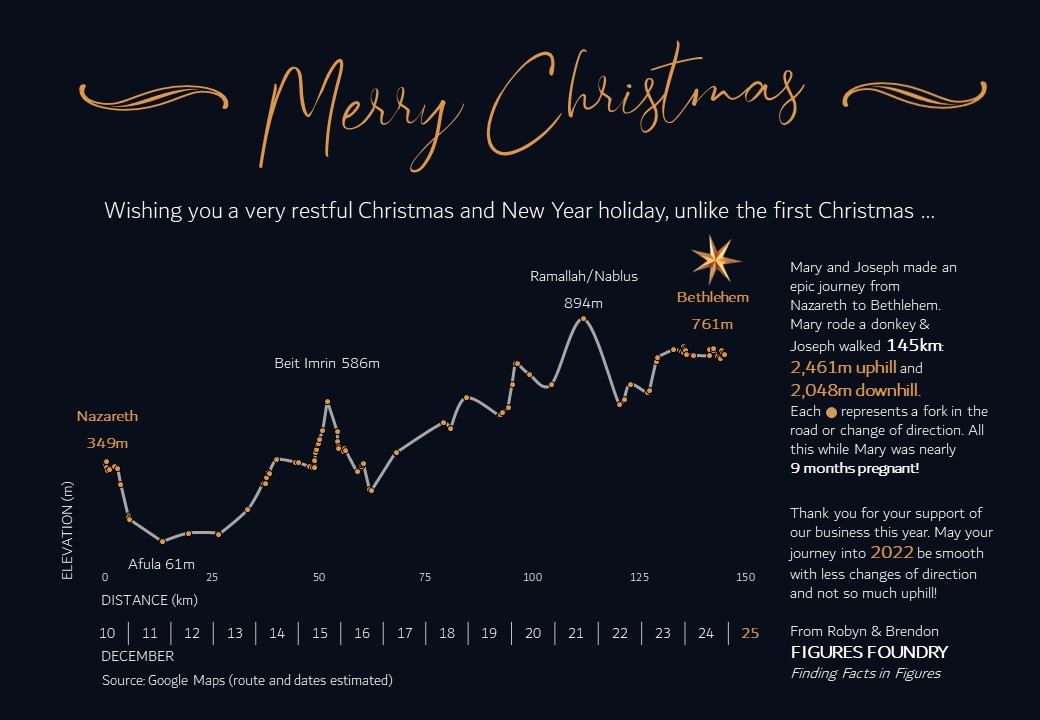 A: 10th December
B: 15th December
C: 16th December
D: 21st December
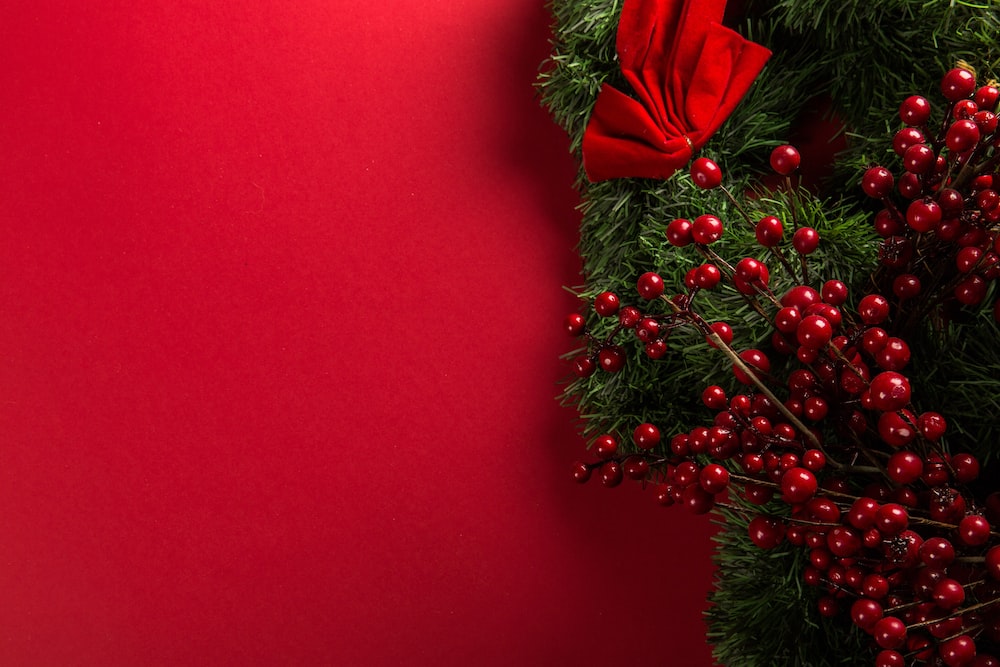 On what day did Mary and Joseph reach the highest elevation in their journey?
Question 9.
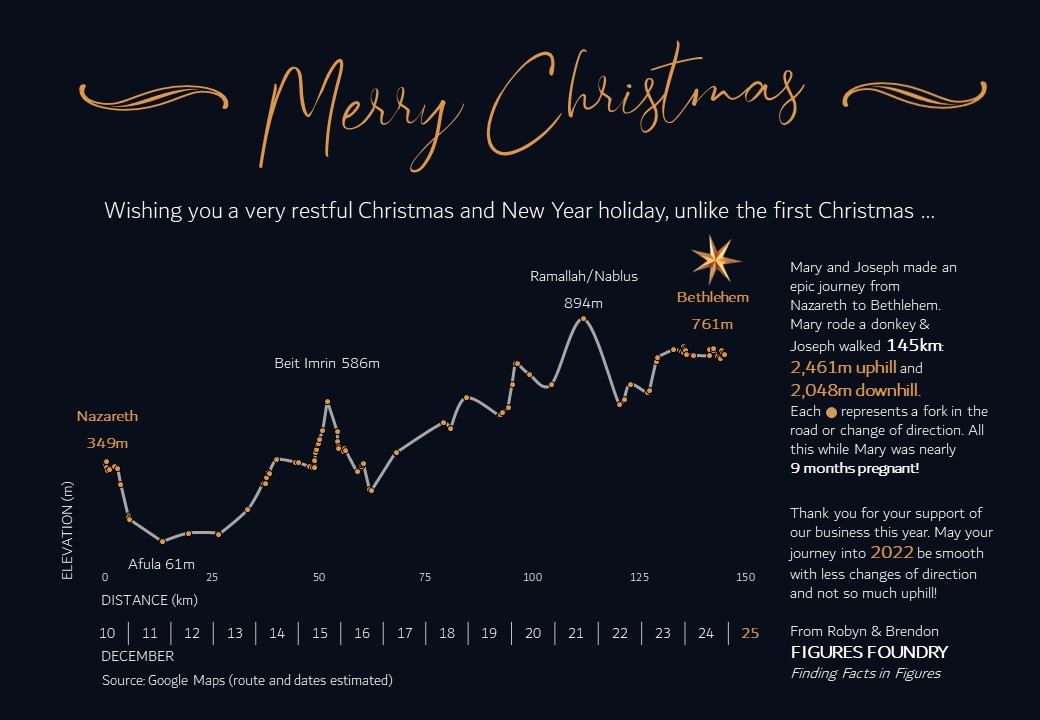 A: 10th Dec
B: 15th Dec
C: 16th Dec
D: 21st Dec
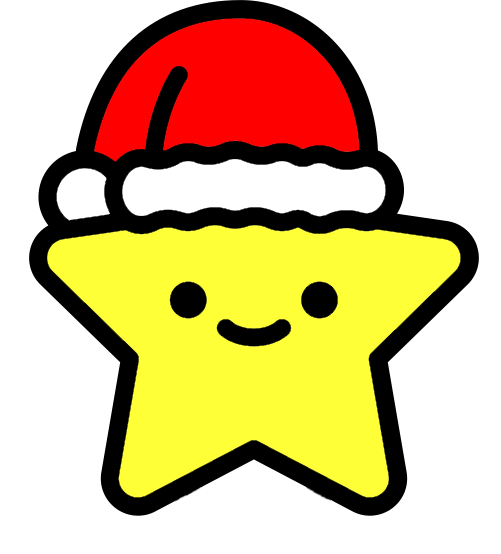 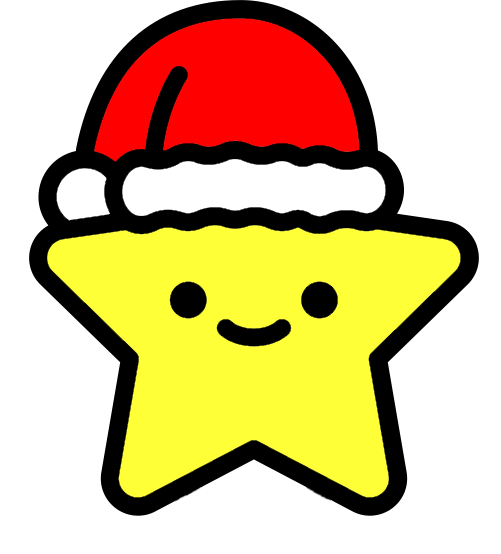 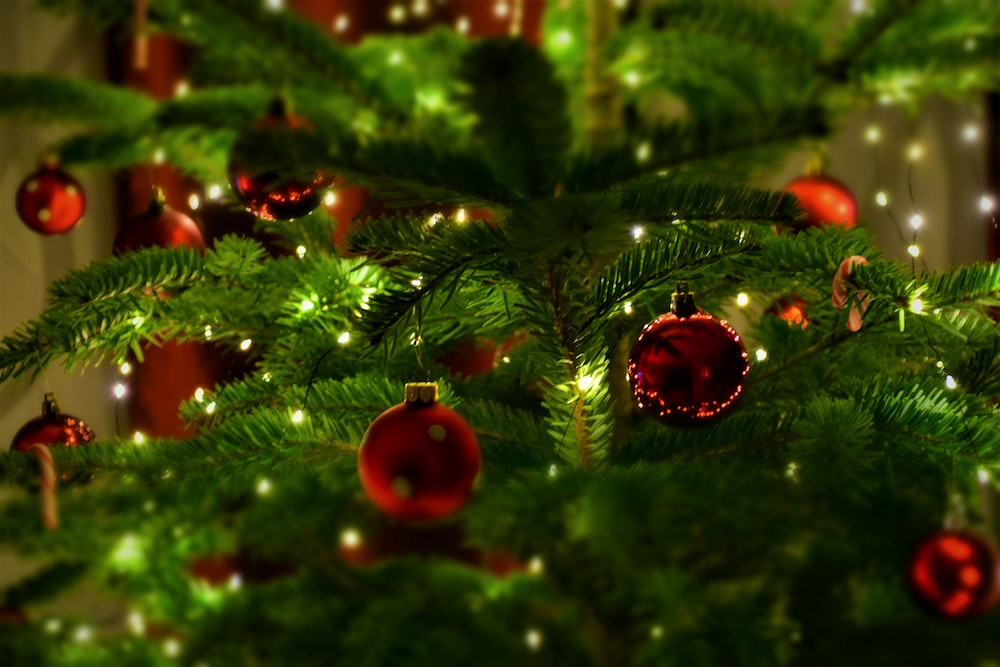 How much energy does the tree with the most number of LEDs use per day?
Question 10.
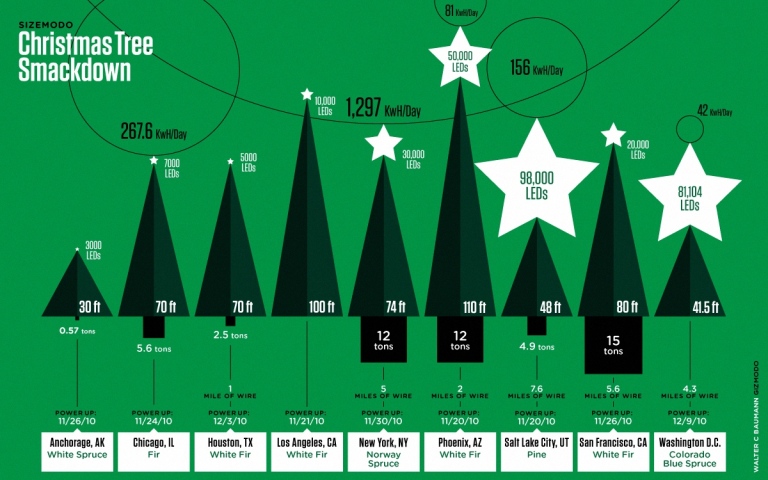 A: 42 KwH/Day
B: 81 KwH/Day
C: 156 KwH/Day
D: 1,297 KwH/Day
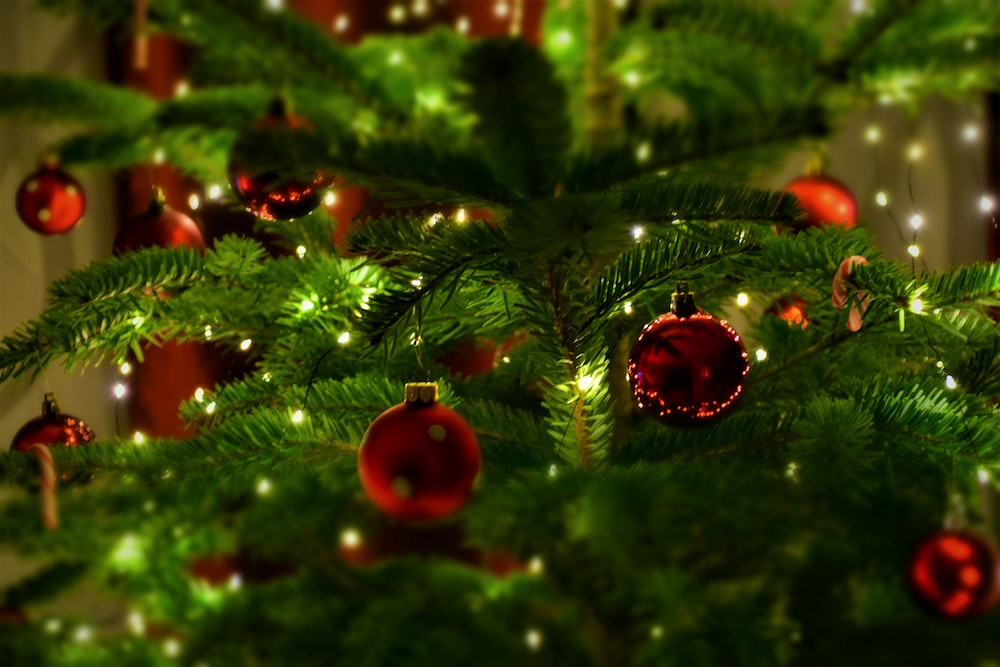 How much energy does the tree with the most number of LEDs use per day?
Question 10.
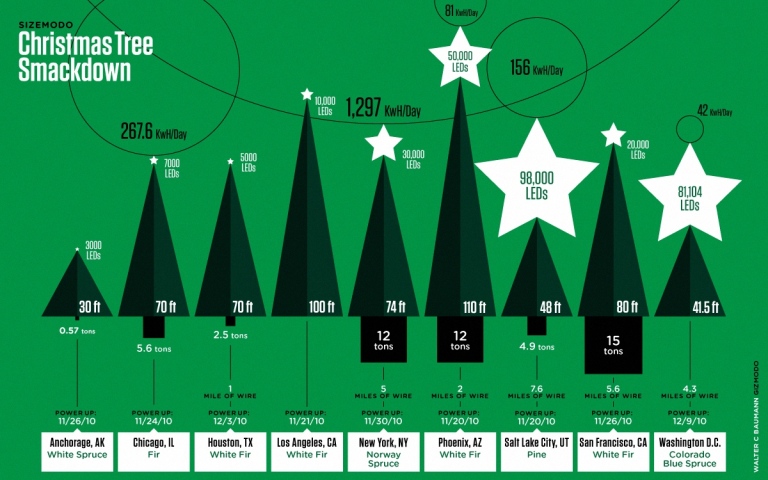 A: 42 KwH/Day
B: 81 KwH/Day
C: 156 KwH/Day
D: 1,297 KwH/Day
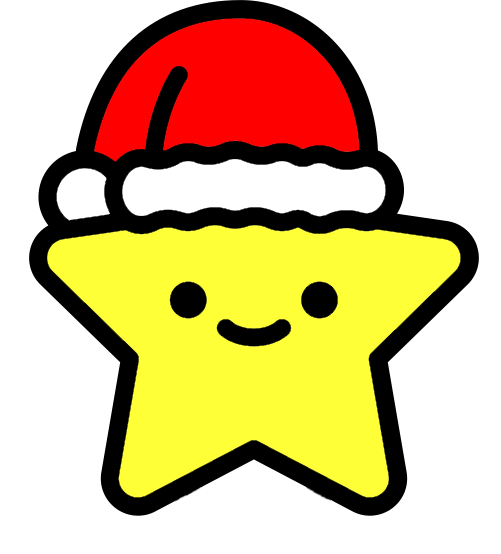 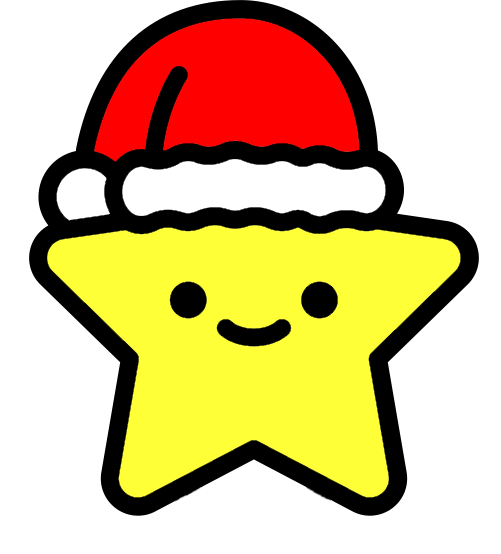 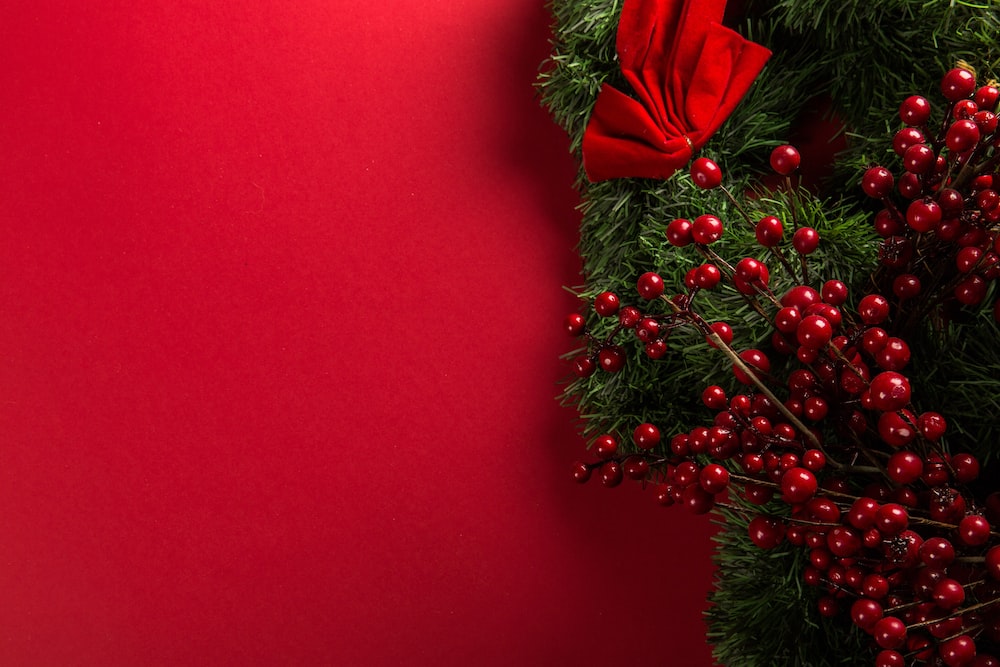 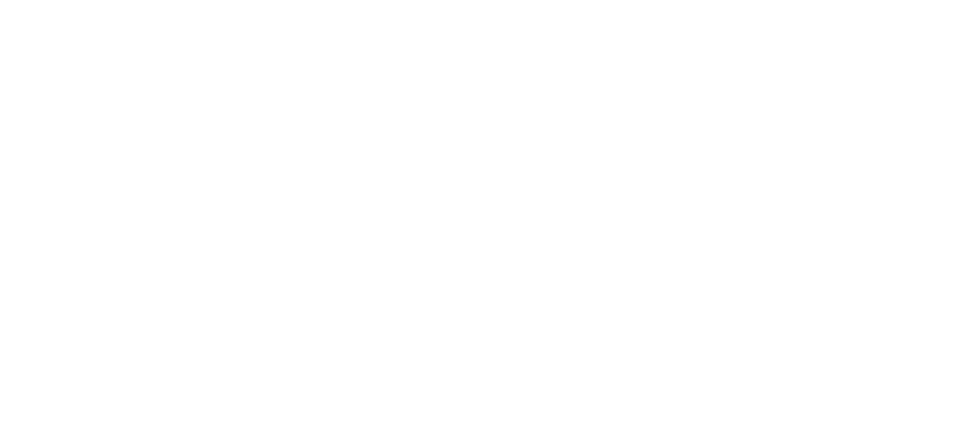 Well done!